Вашему вниманию представляется дипломная композиция ученицы 7 «А» класса МБУДО «ДХШ» Михалиной Елизаветы Евгеньевны 13 лет на тему: «Мир цветов» Преподаватель: Гузенина О. И.
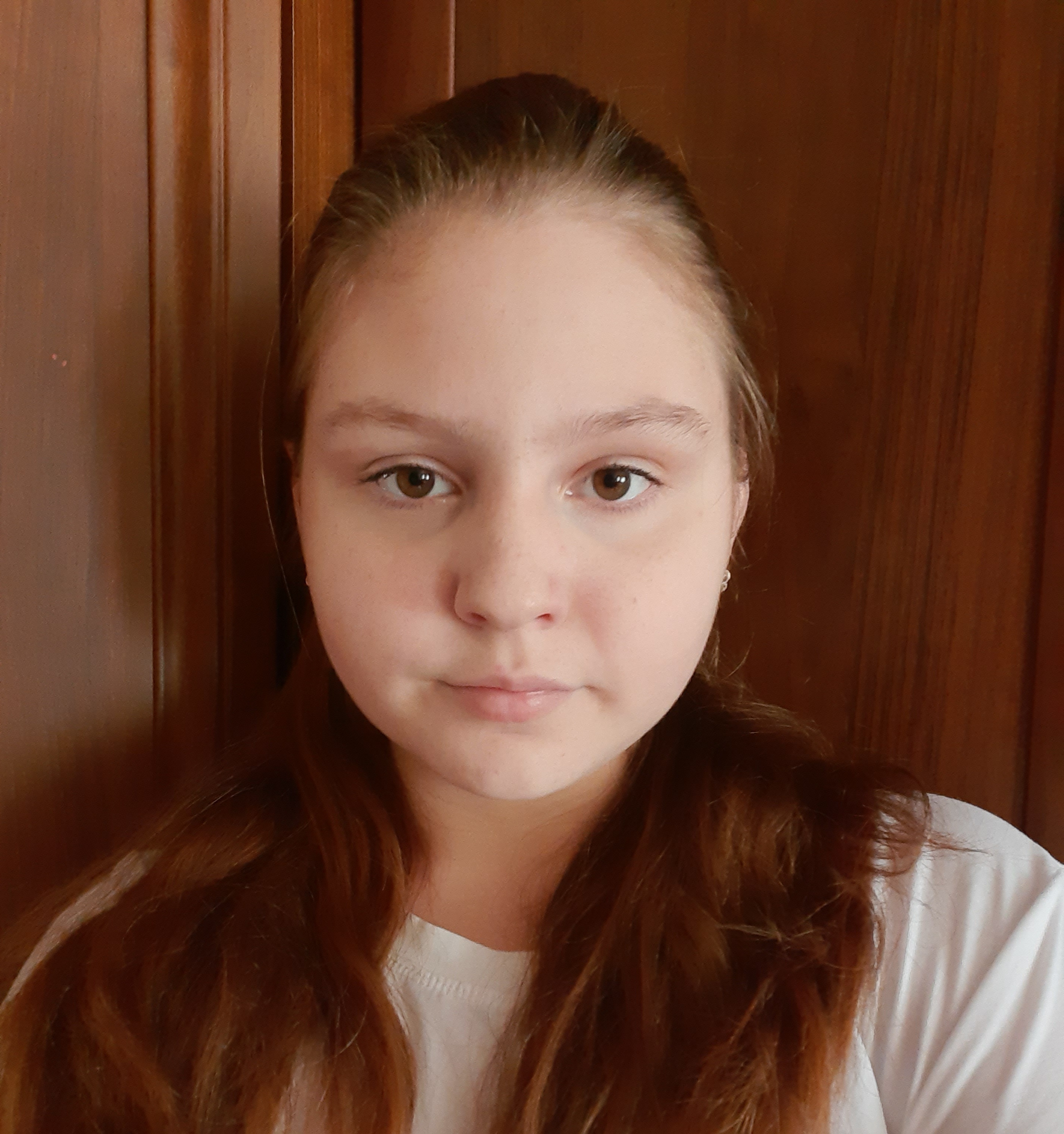 Я выбрала эту тему, потому что очень люблю природу и считаю, что растения и цветы-это самое красивое творение природы. Цветы очень нежные, изящные и когда я смотрю на них, хочется взять холст и краски, чтобы запечатлеть эту красоту.
Дипломная композиция «Мир цветов»
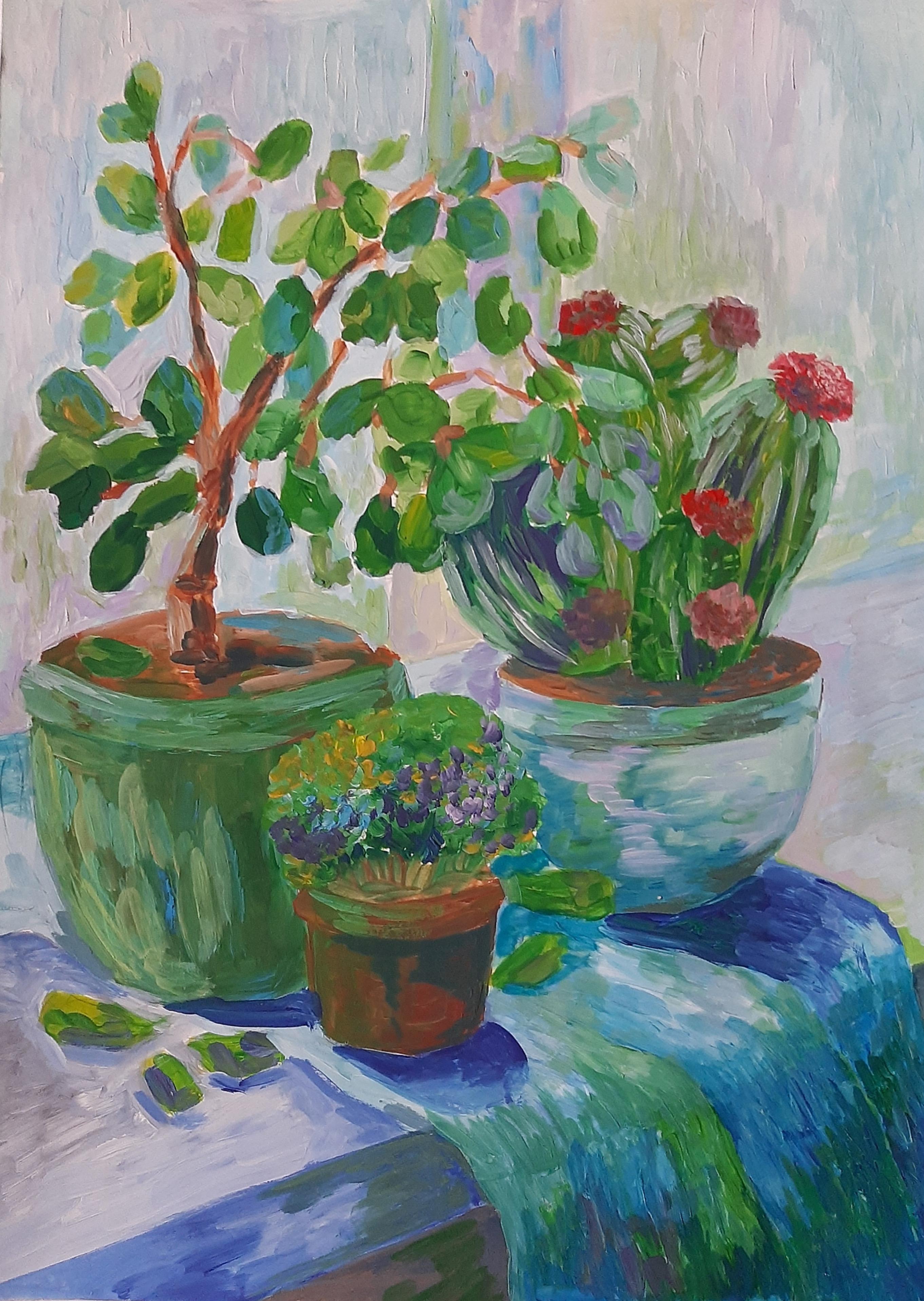 “Холодное утро”
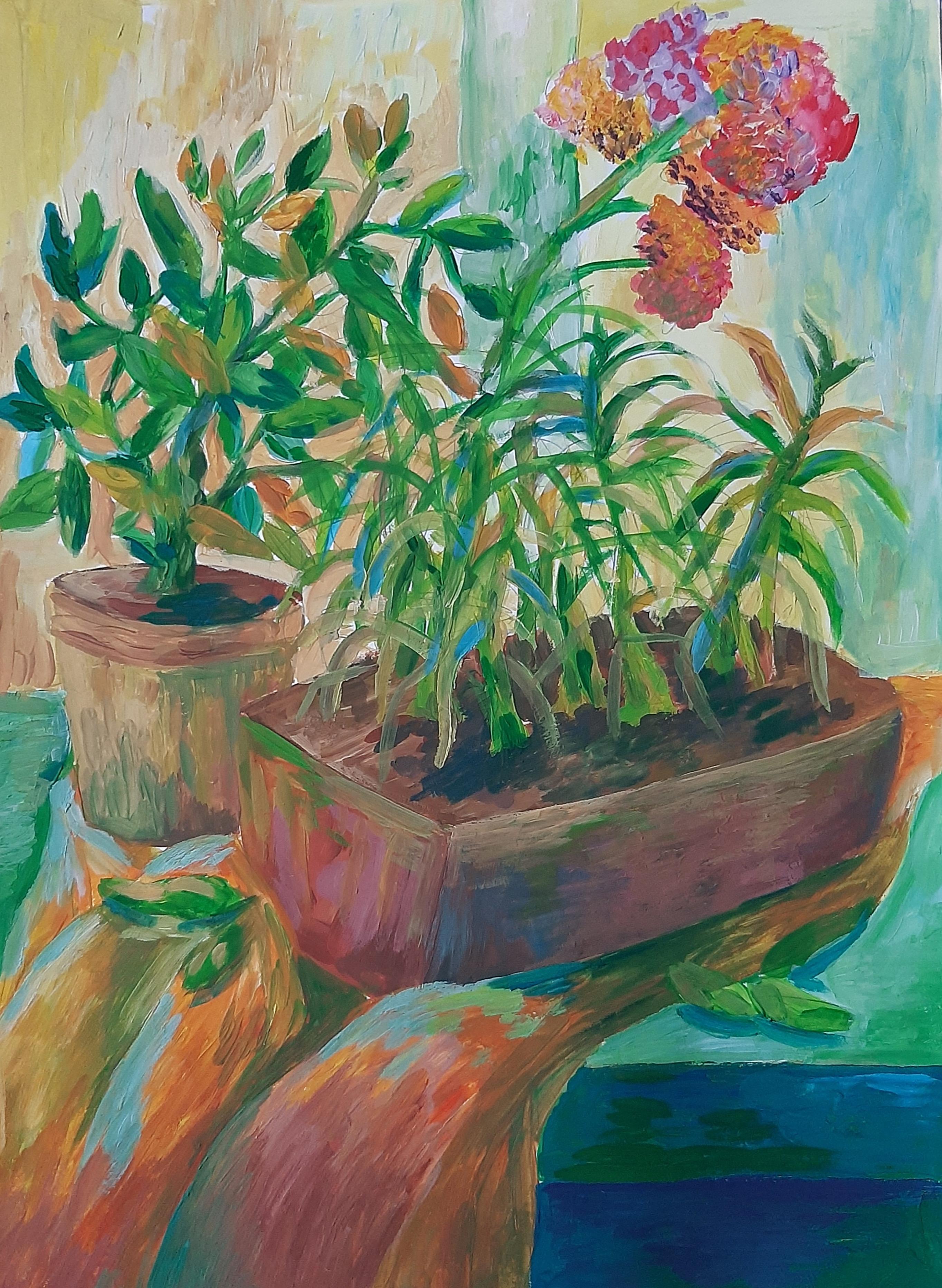 «Весёлое настроение»
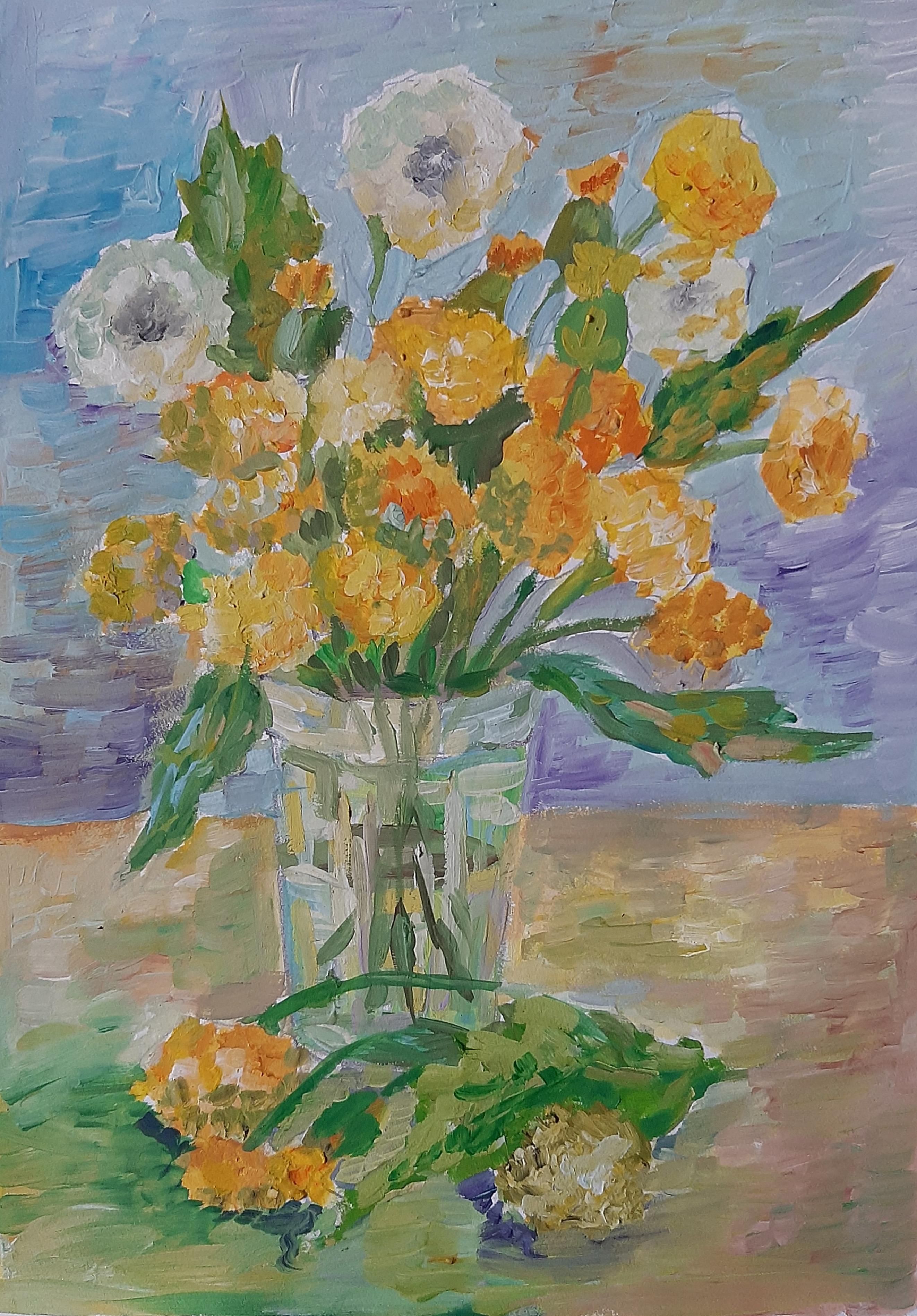 “Одуванчики”
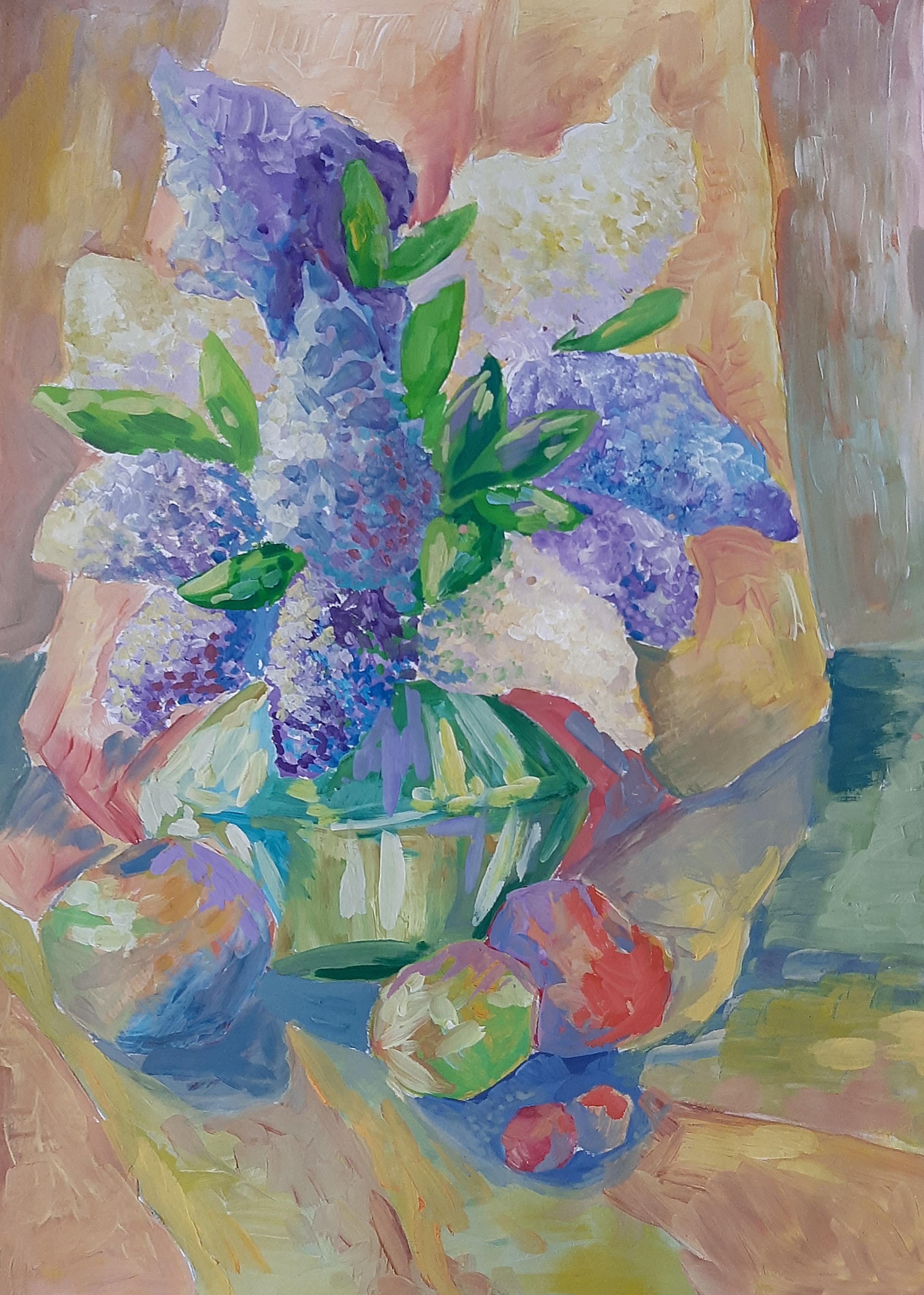 “Сирень”
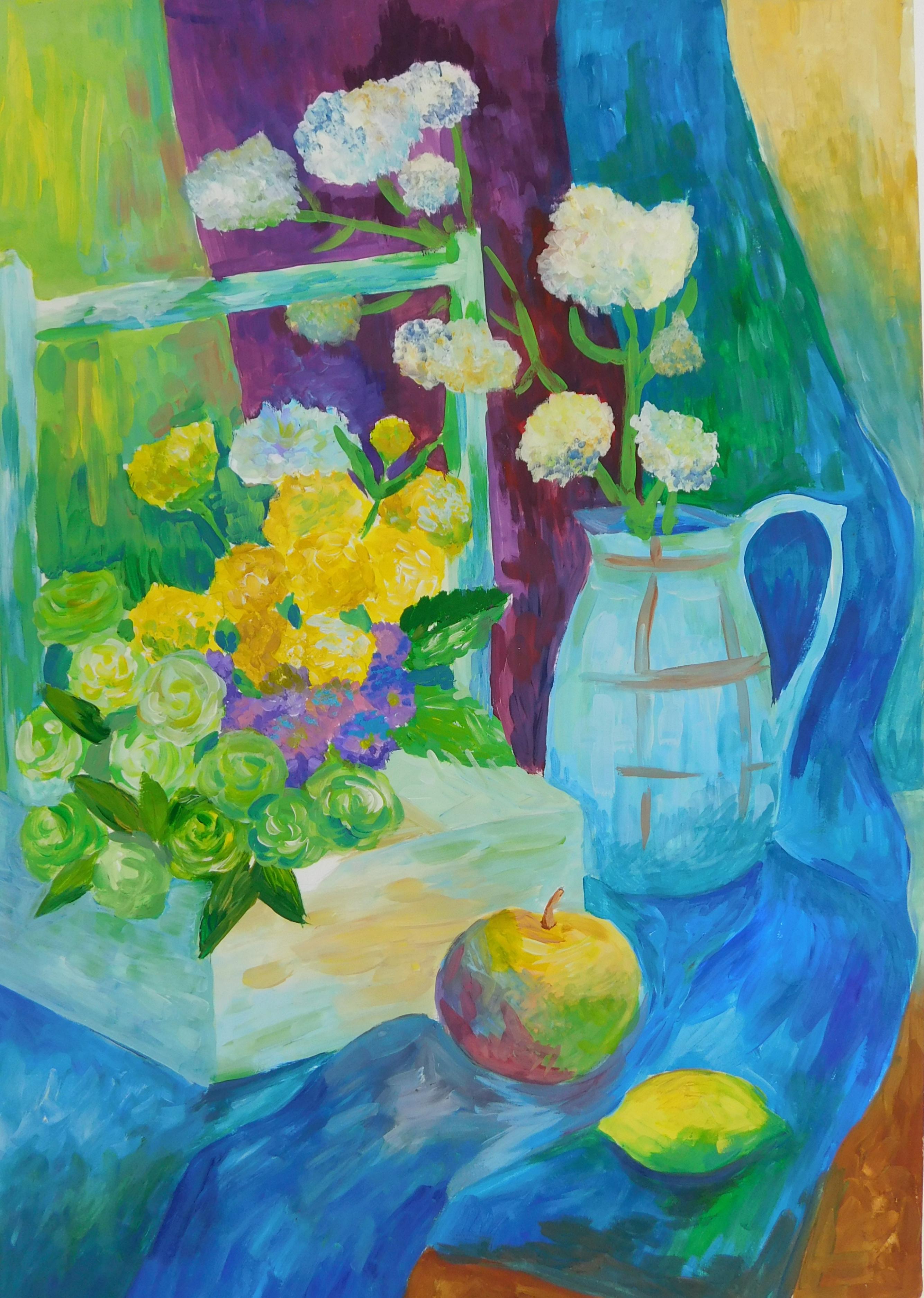 “Цветы садовые”
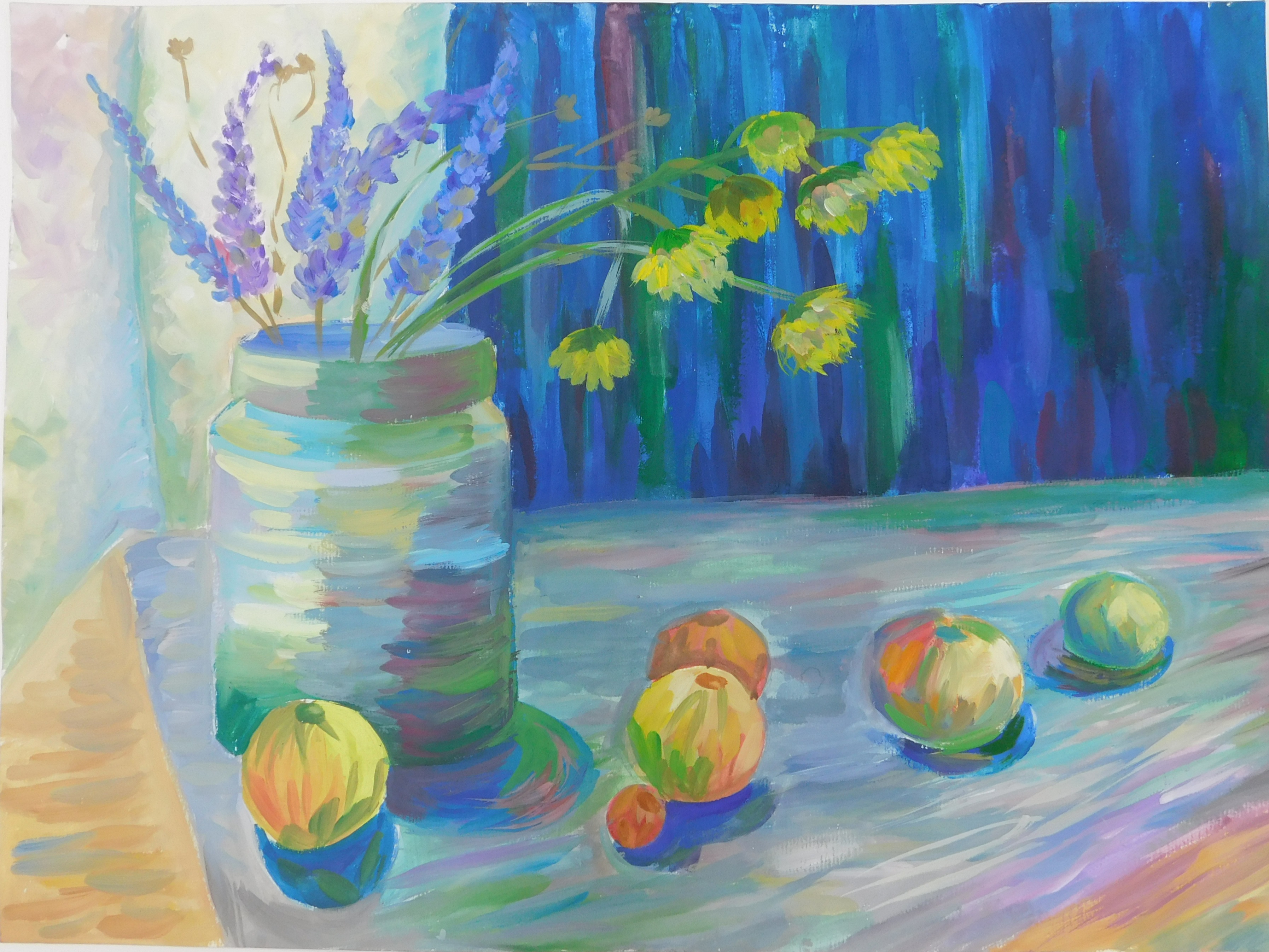 “Полевые цветы”
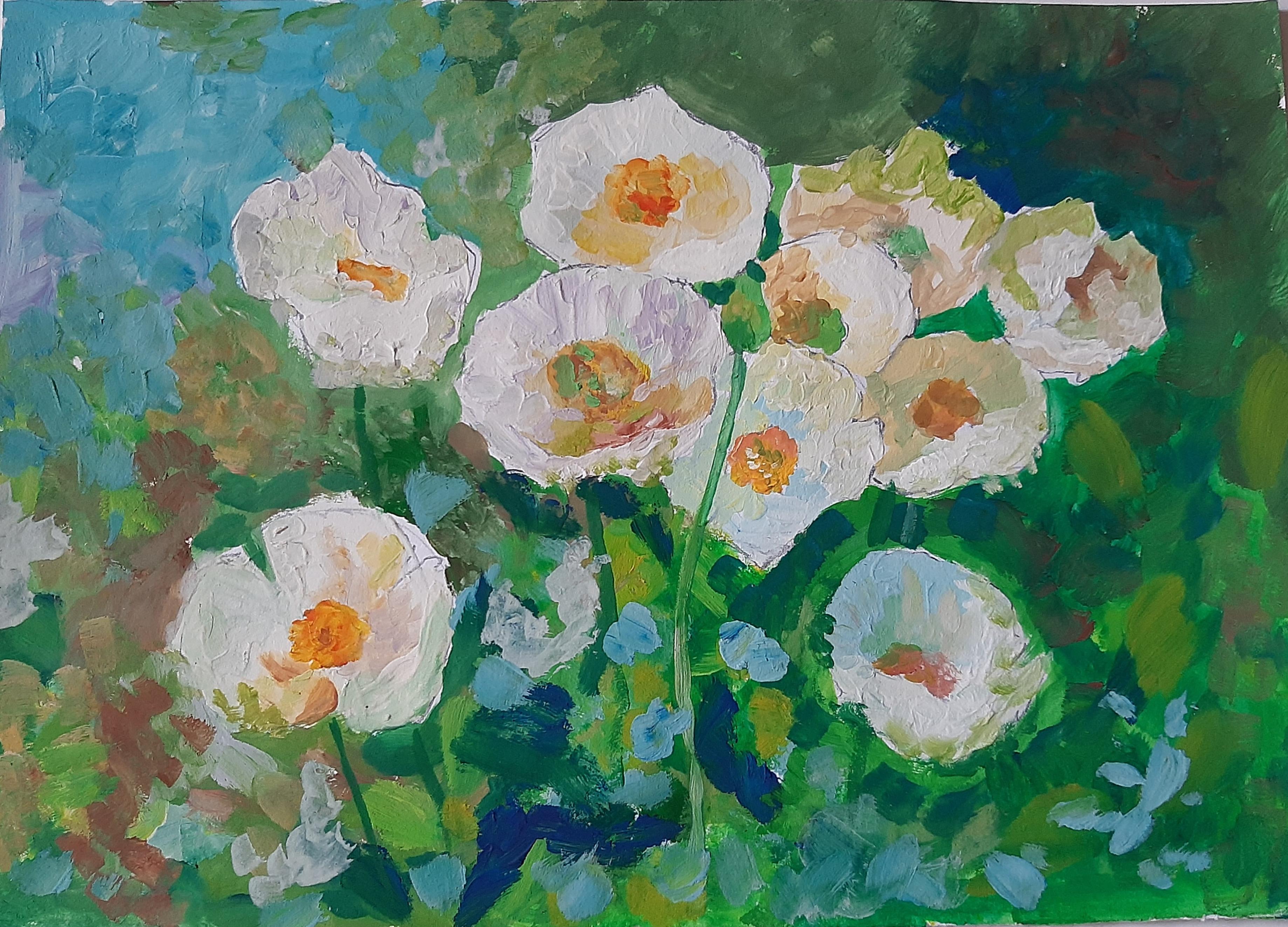 «На поляне»
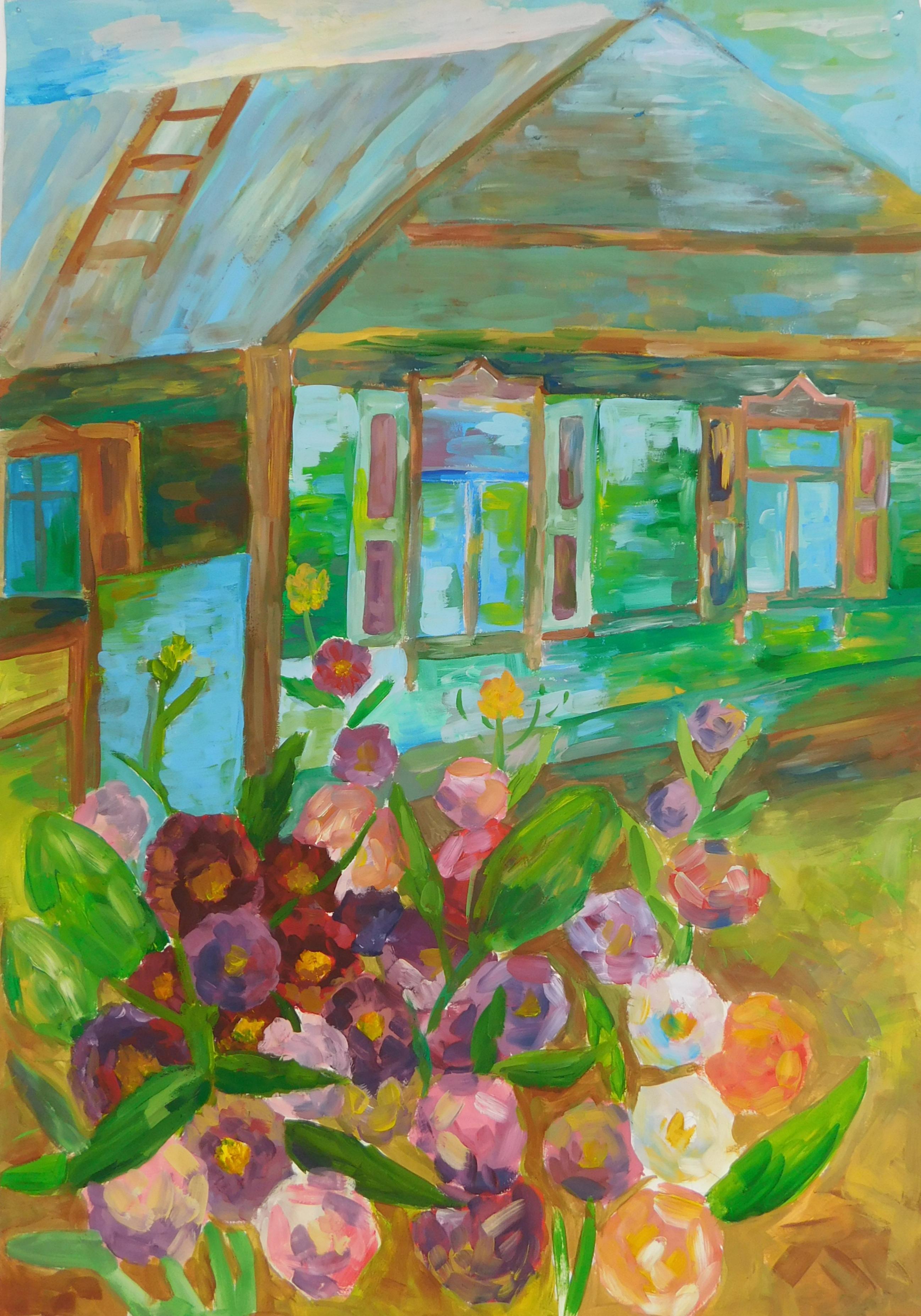 “Мальвы”
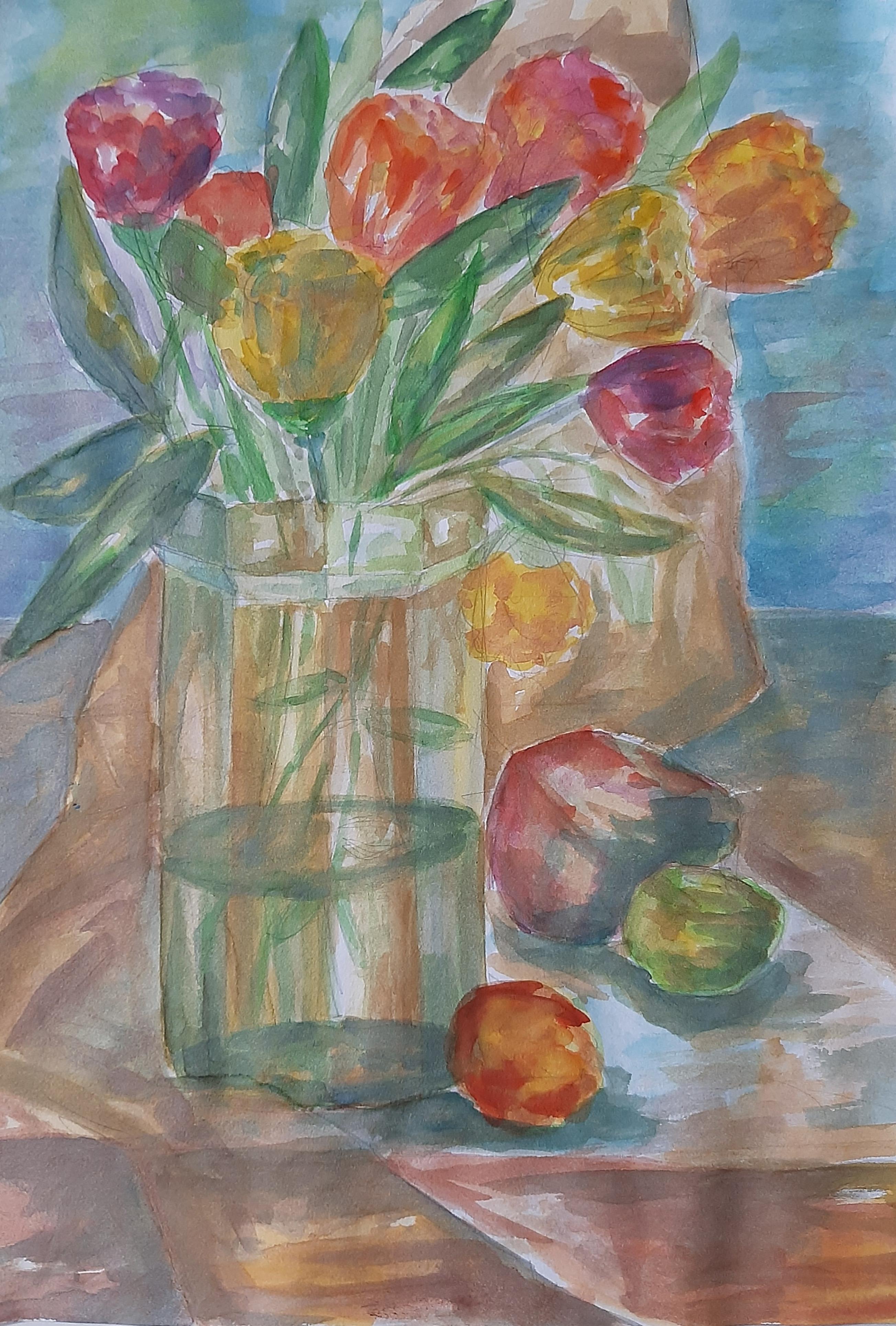 “Яркие тюльпаны”
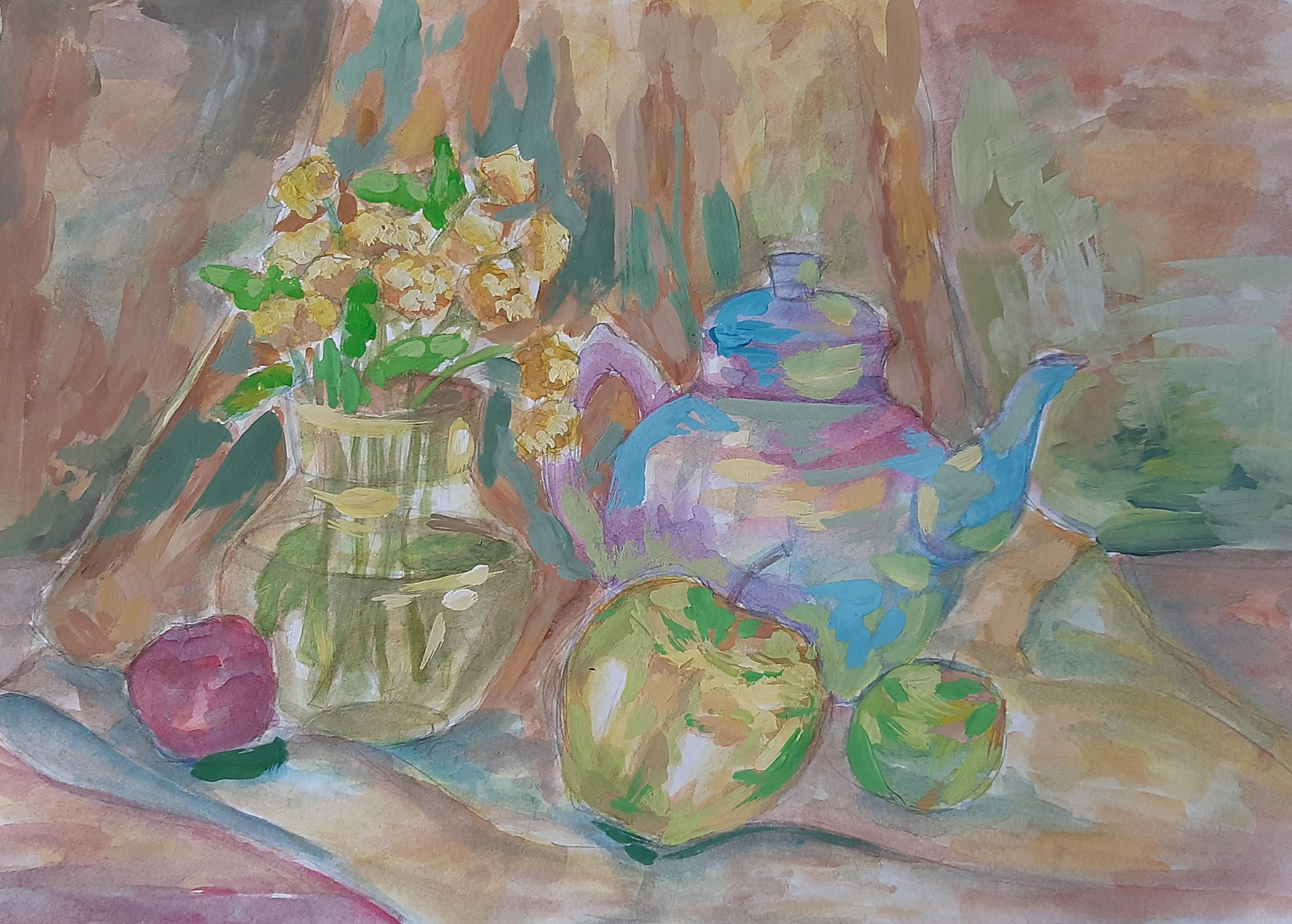 “Перед обедом”
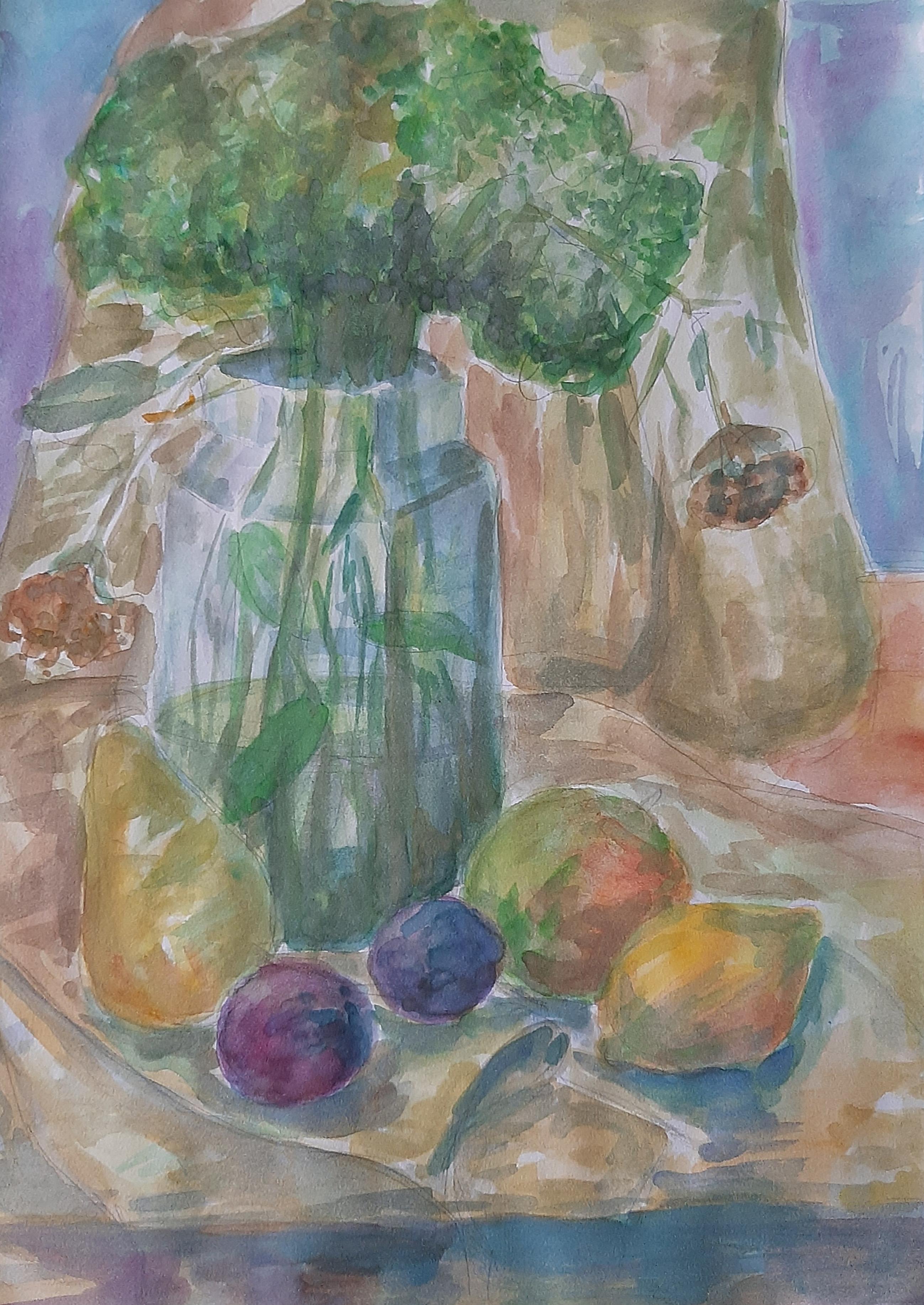 “Плоды осени”
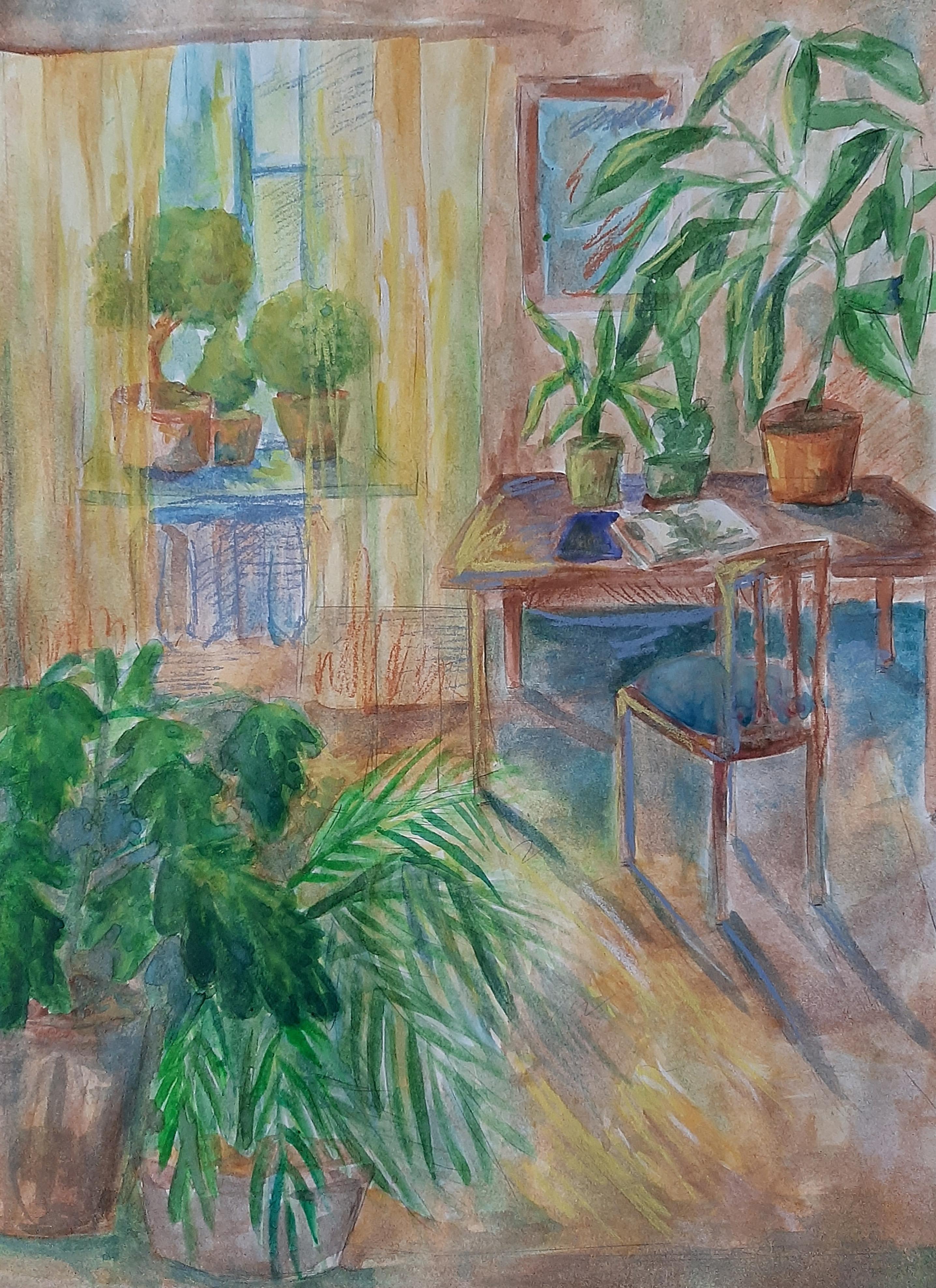 “Утреннее солнце”
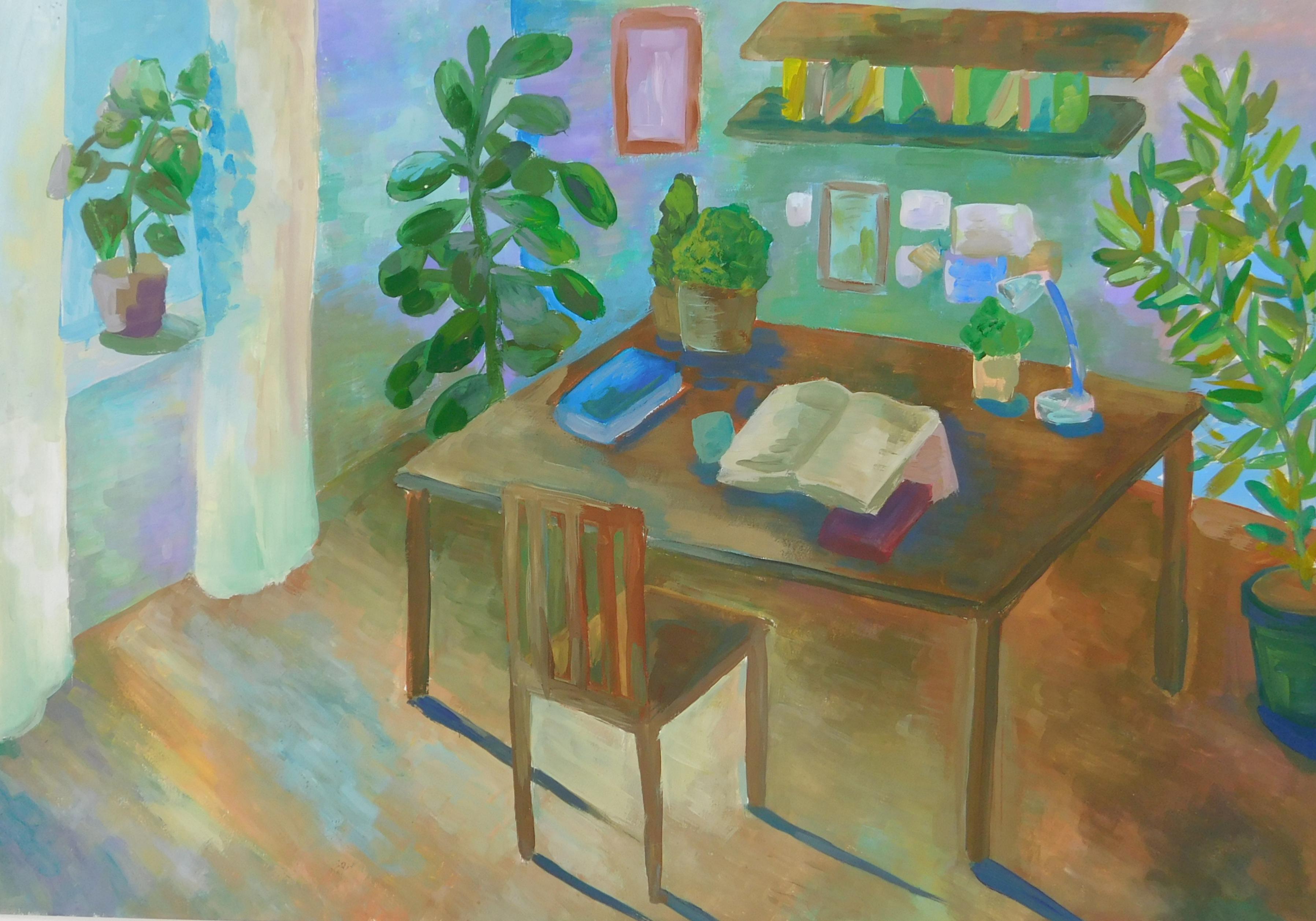 “Любимый уголок”
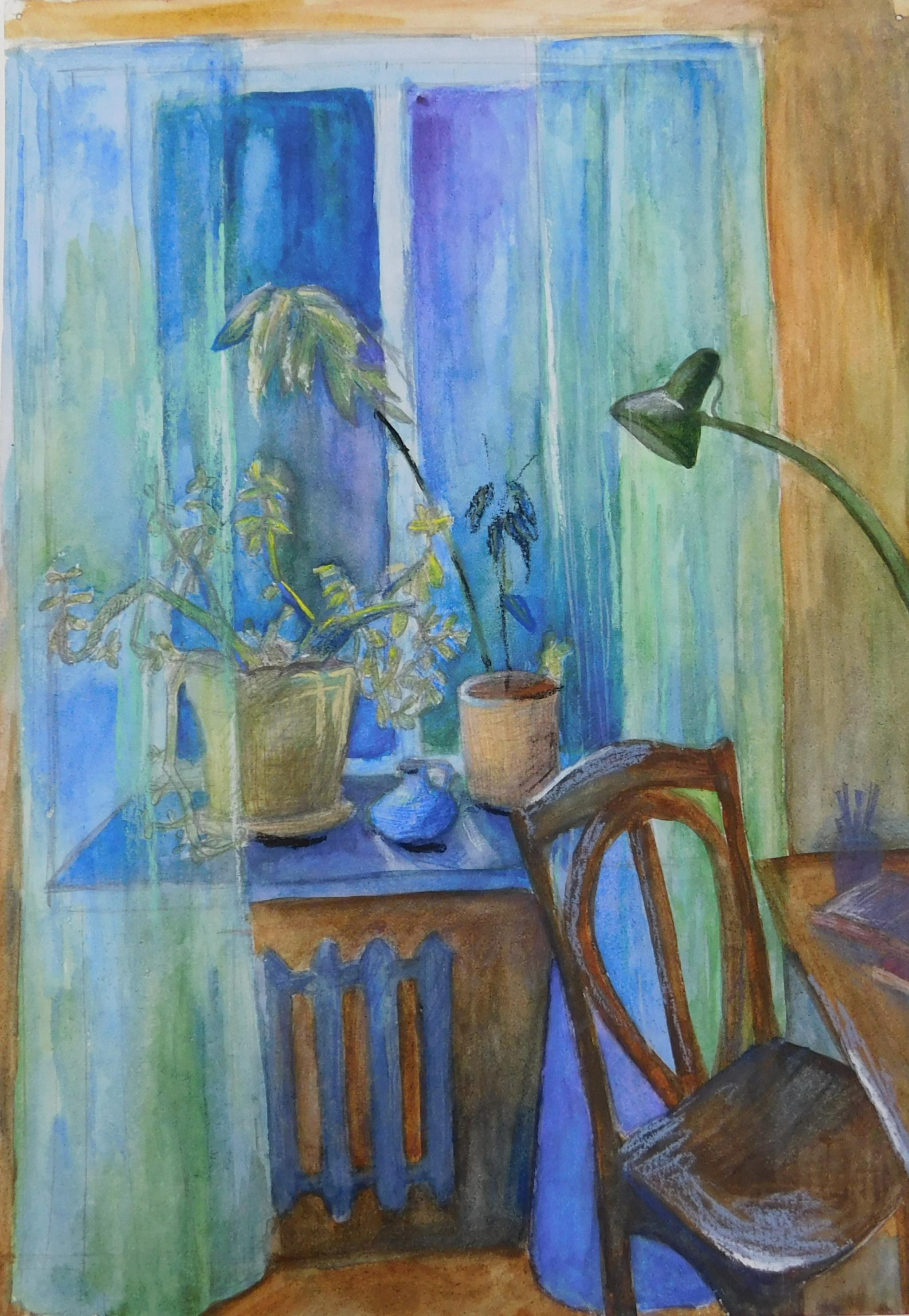 “Цветы засыпают”
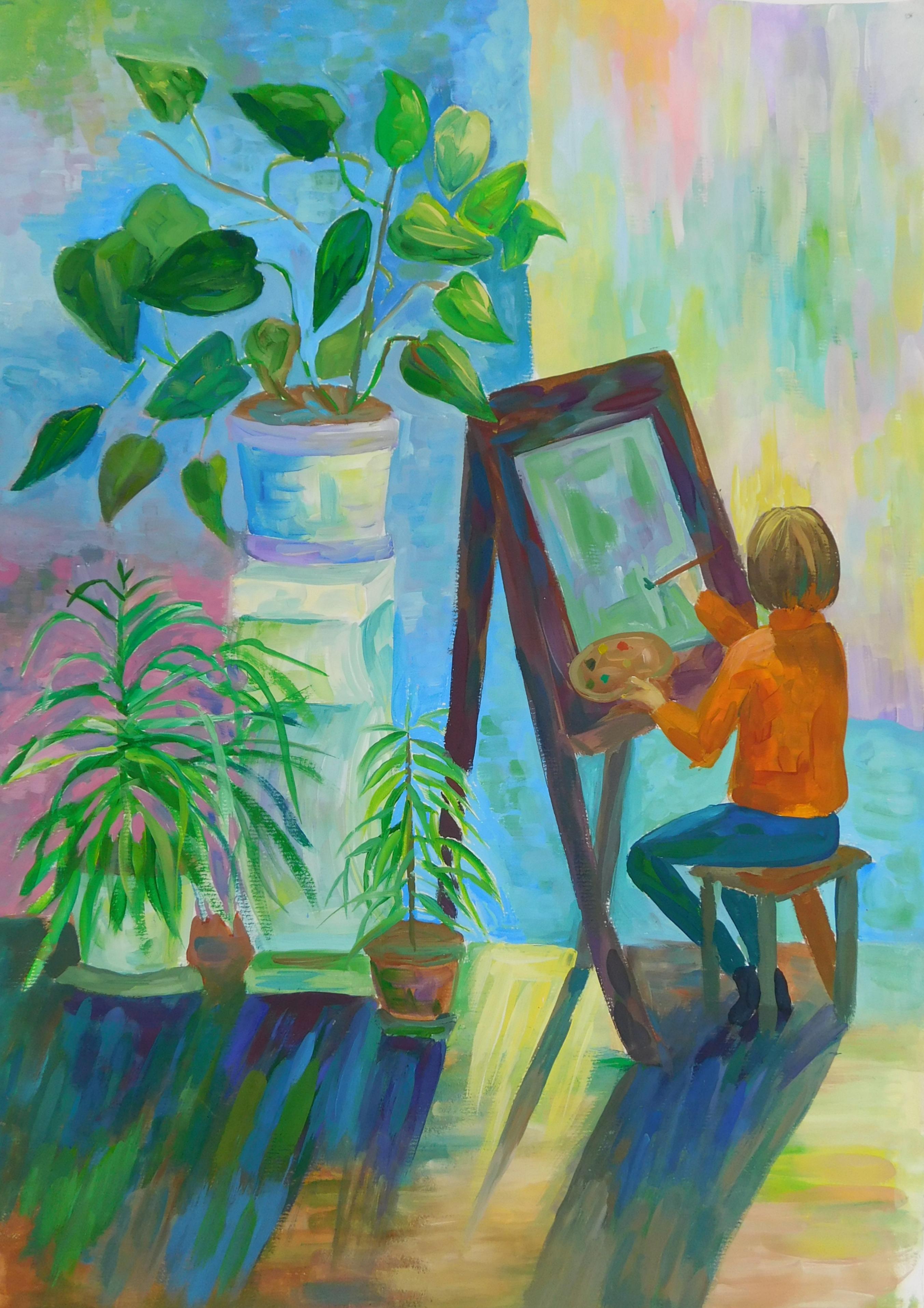 «В художке»
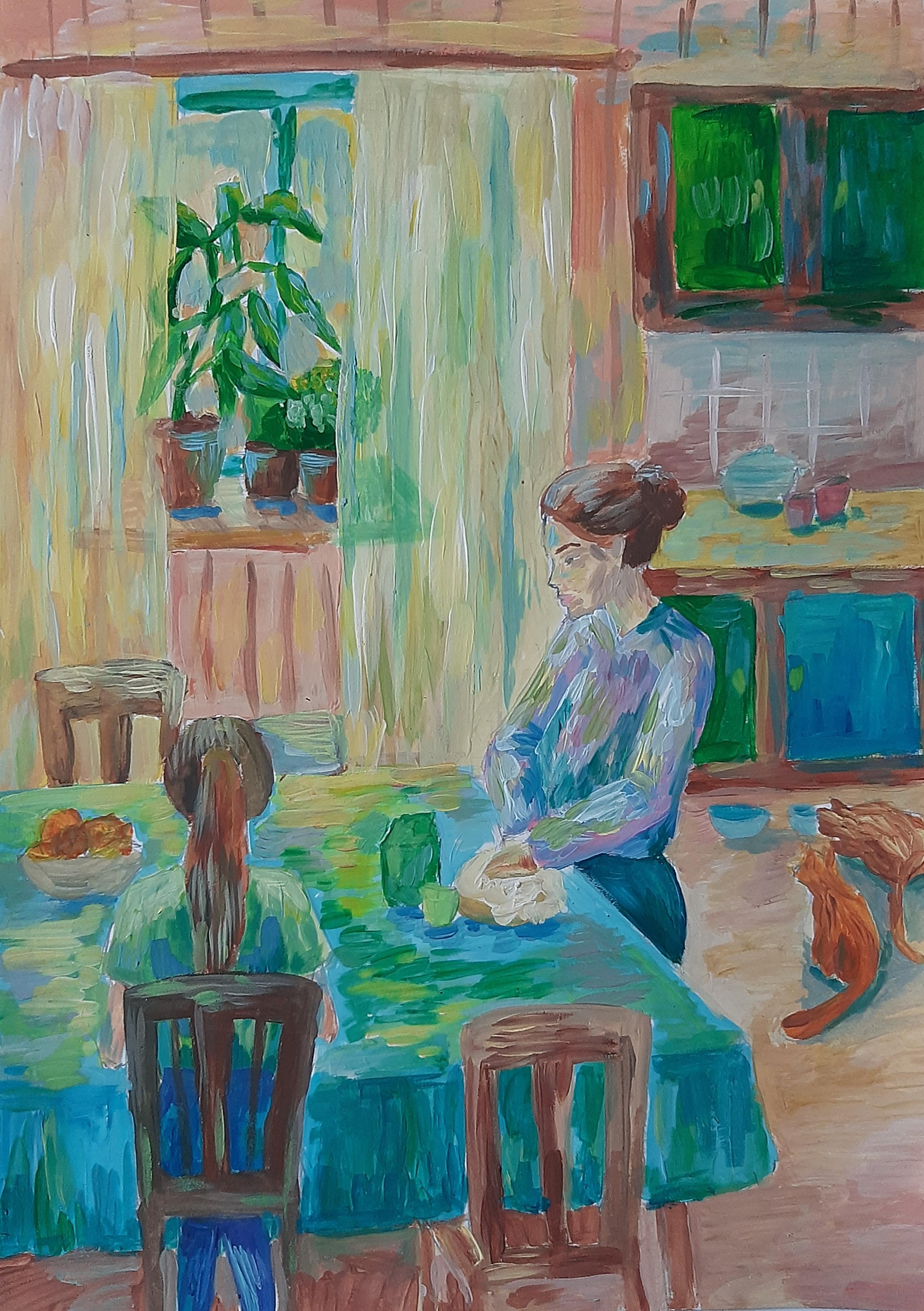 “Утренний свет”
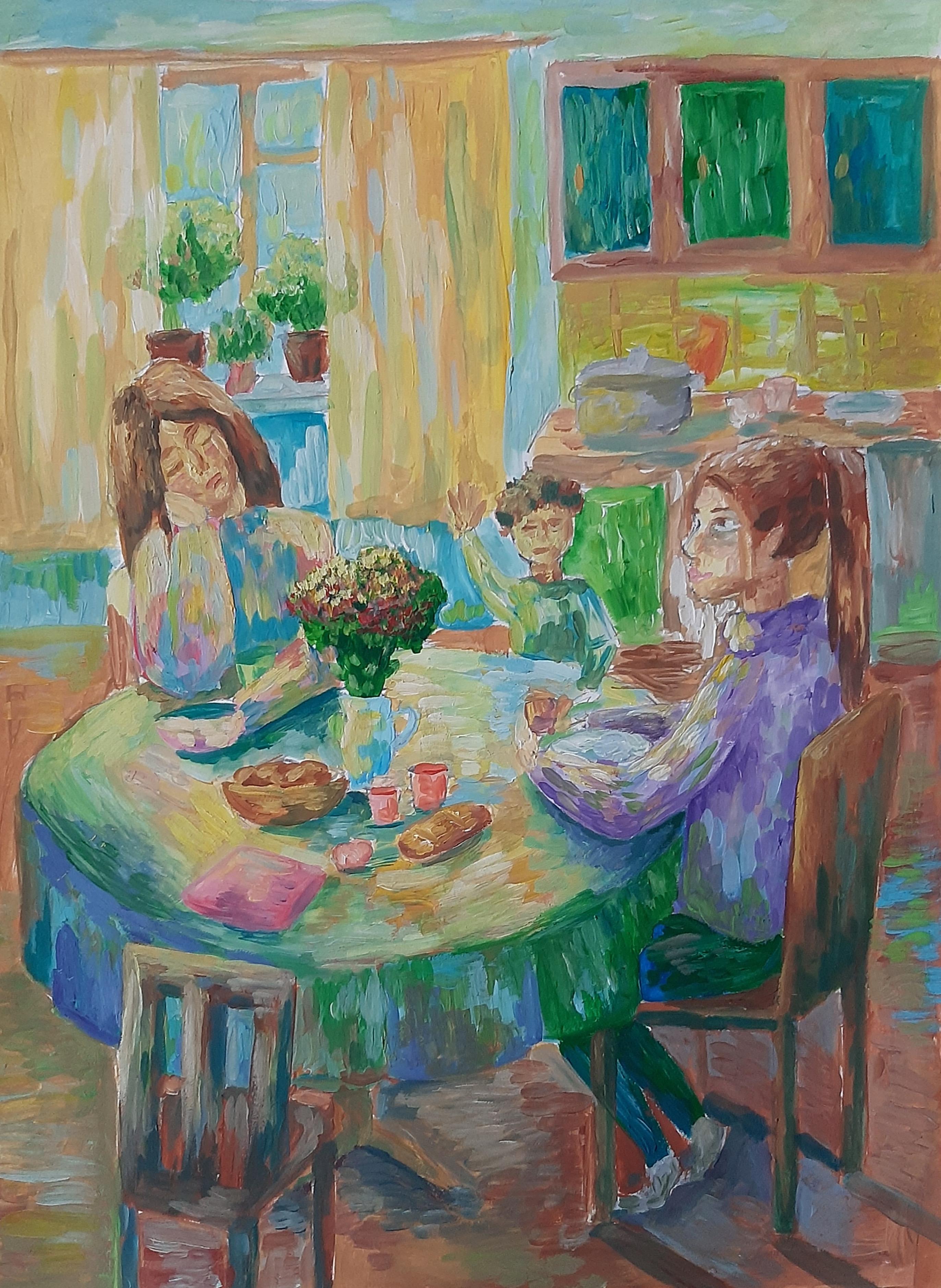 “За столом”
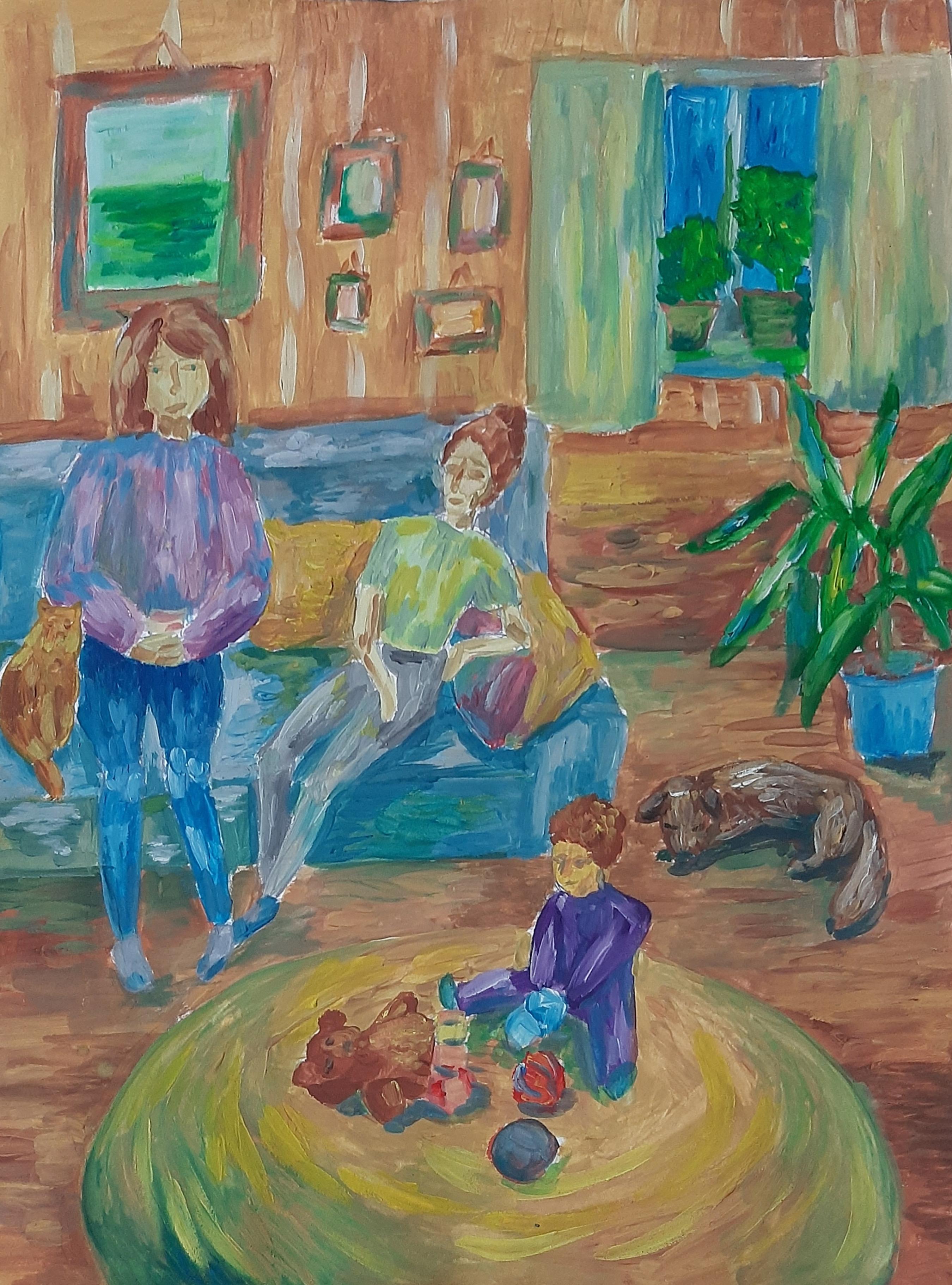 “В кругу семьи”
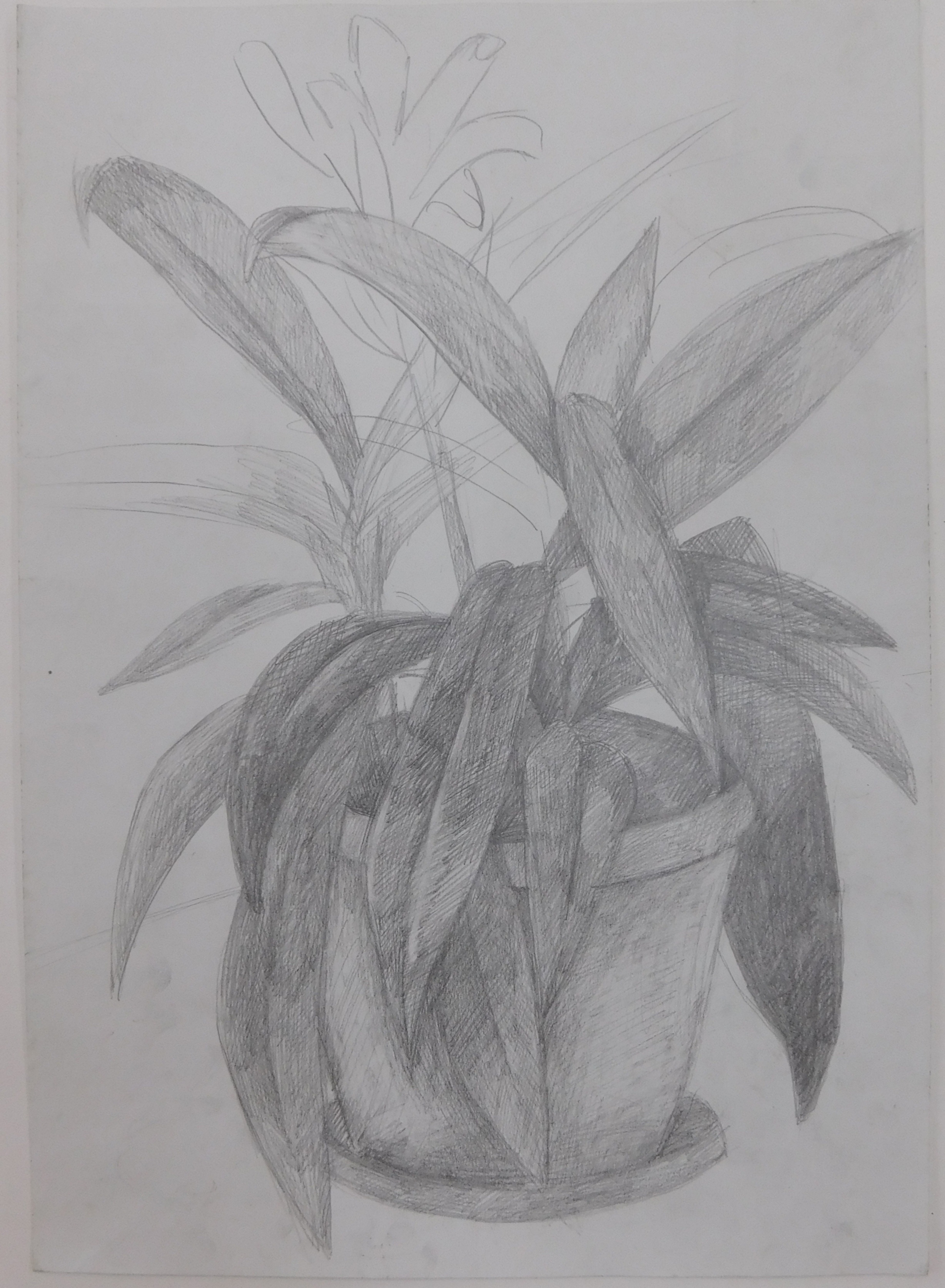 “Горшок с цветком“
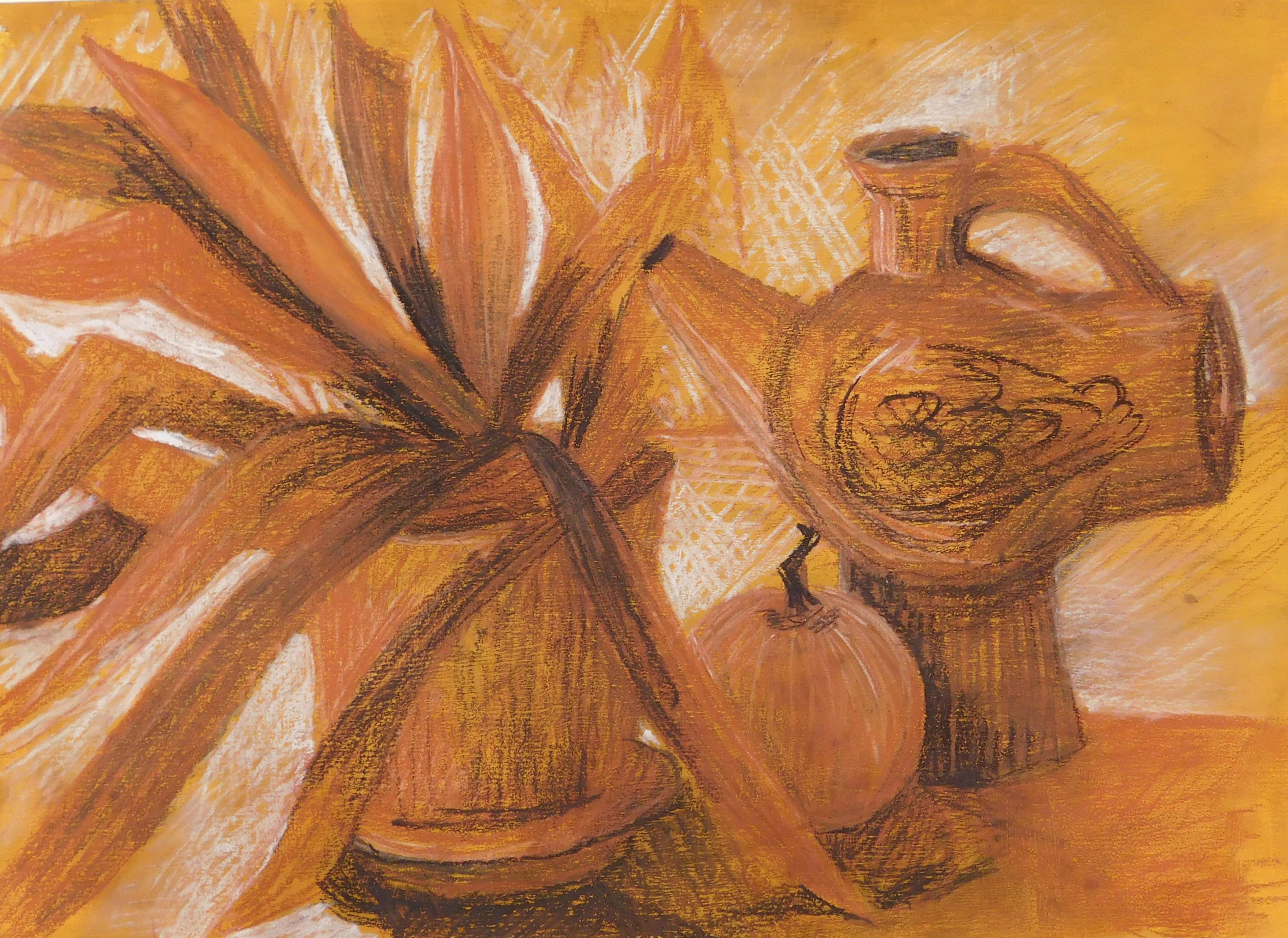 “Цветок”
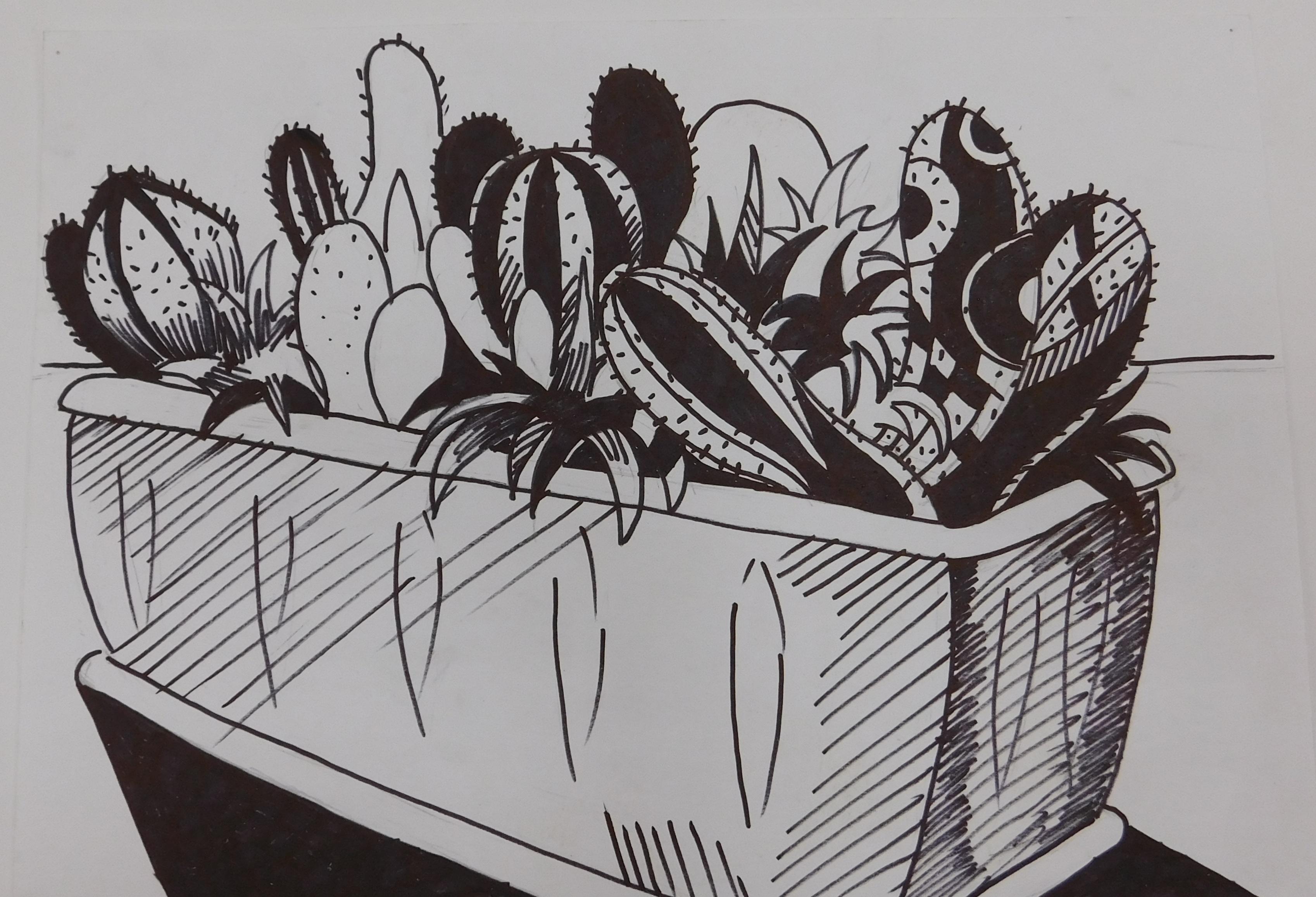 “Кактусы”
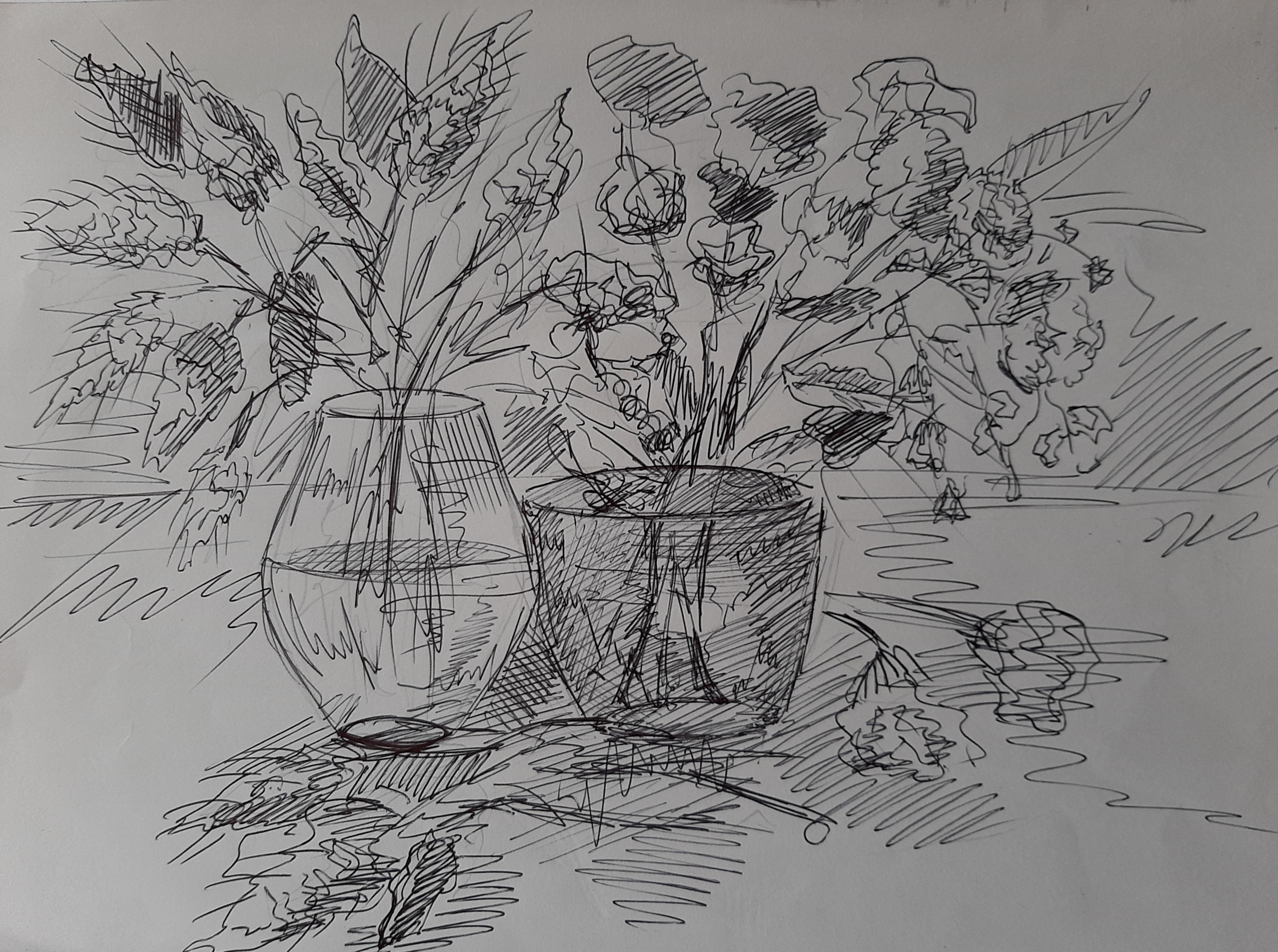 “Цветы”
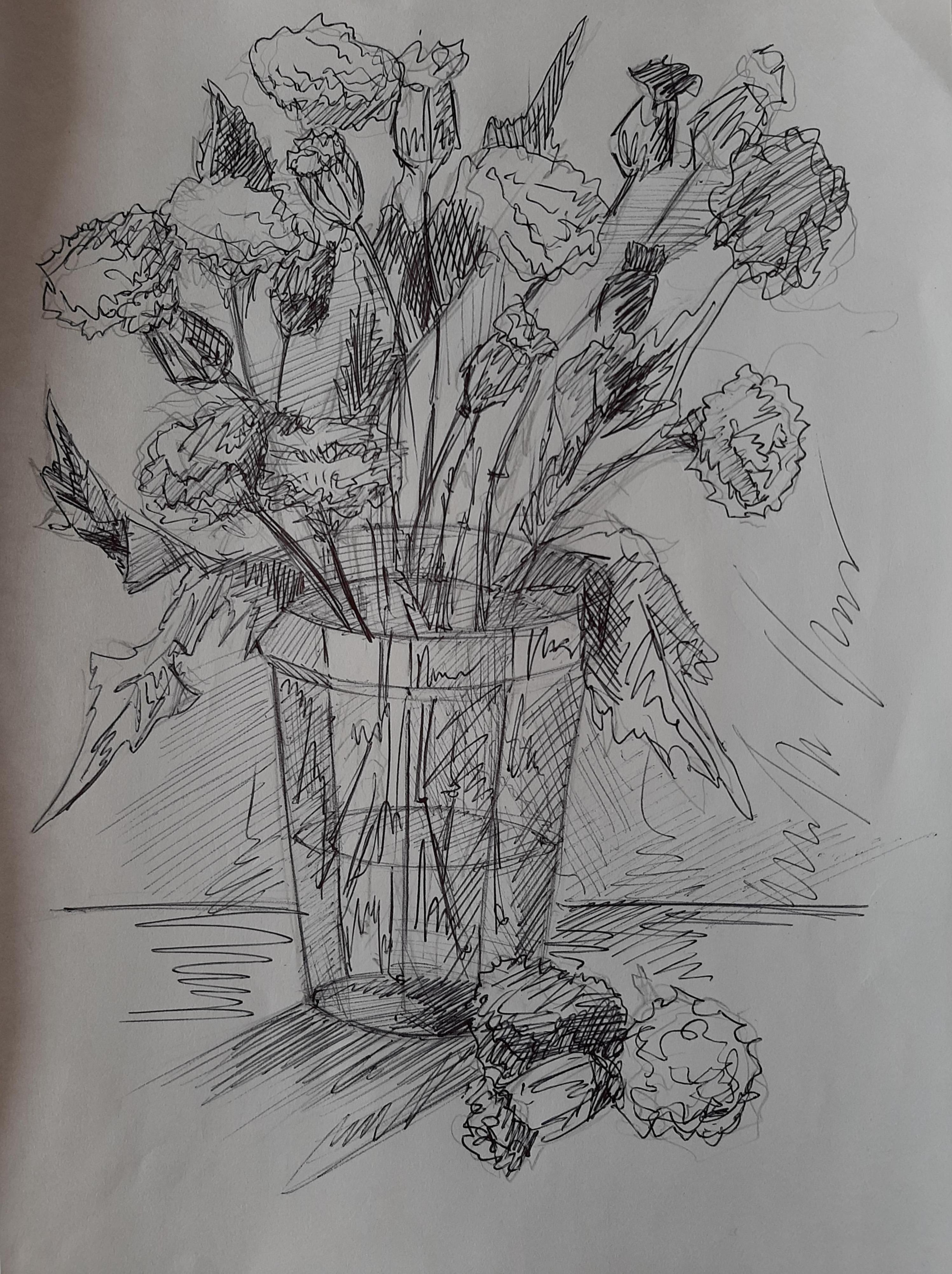 “Одуванчики”
Живопись
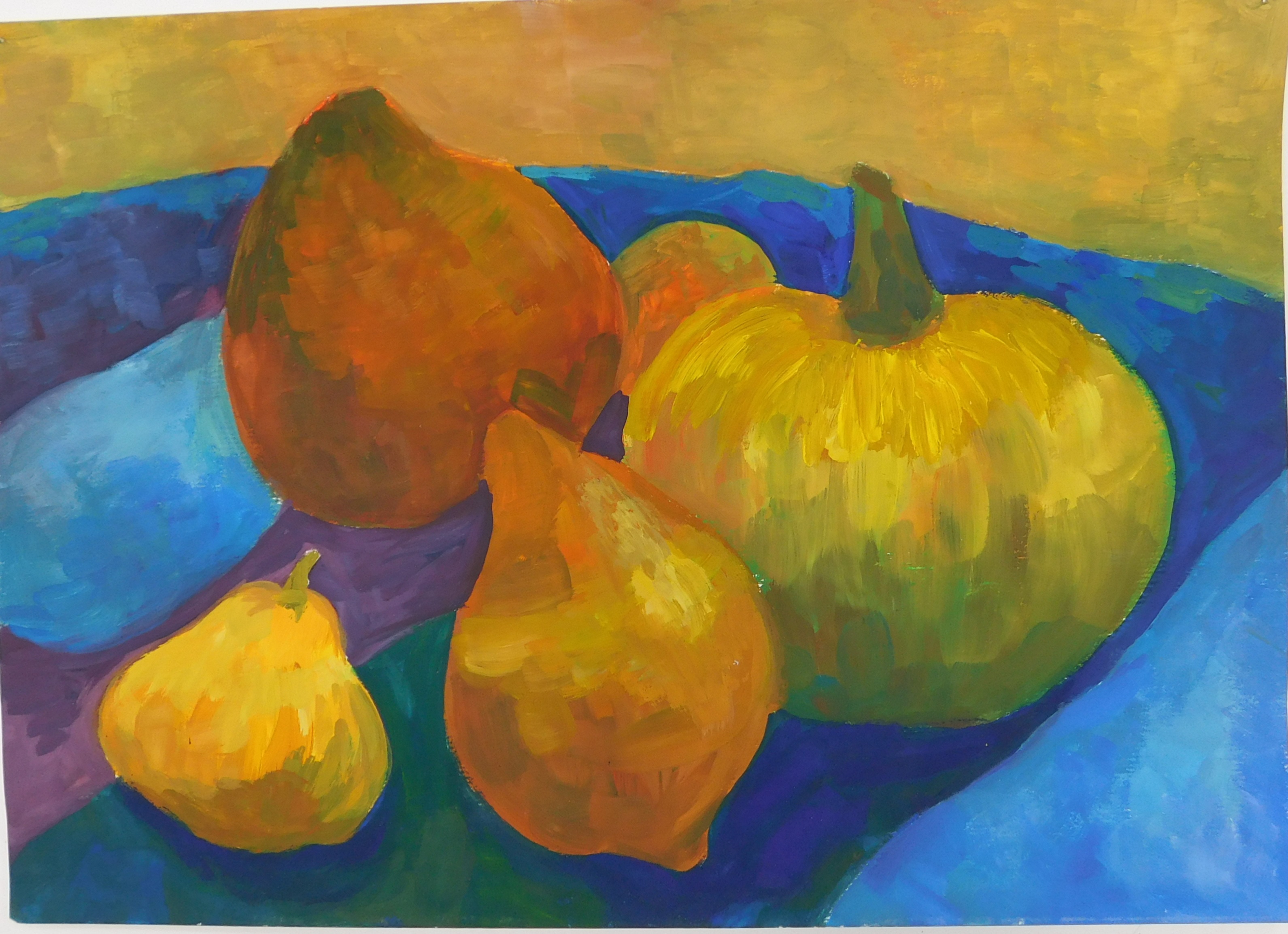 «Урожай»
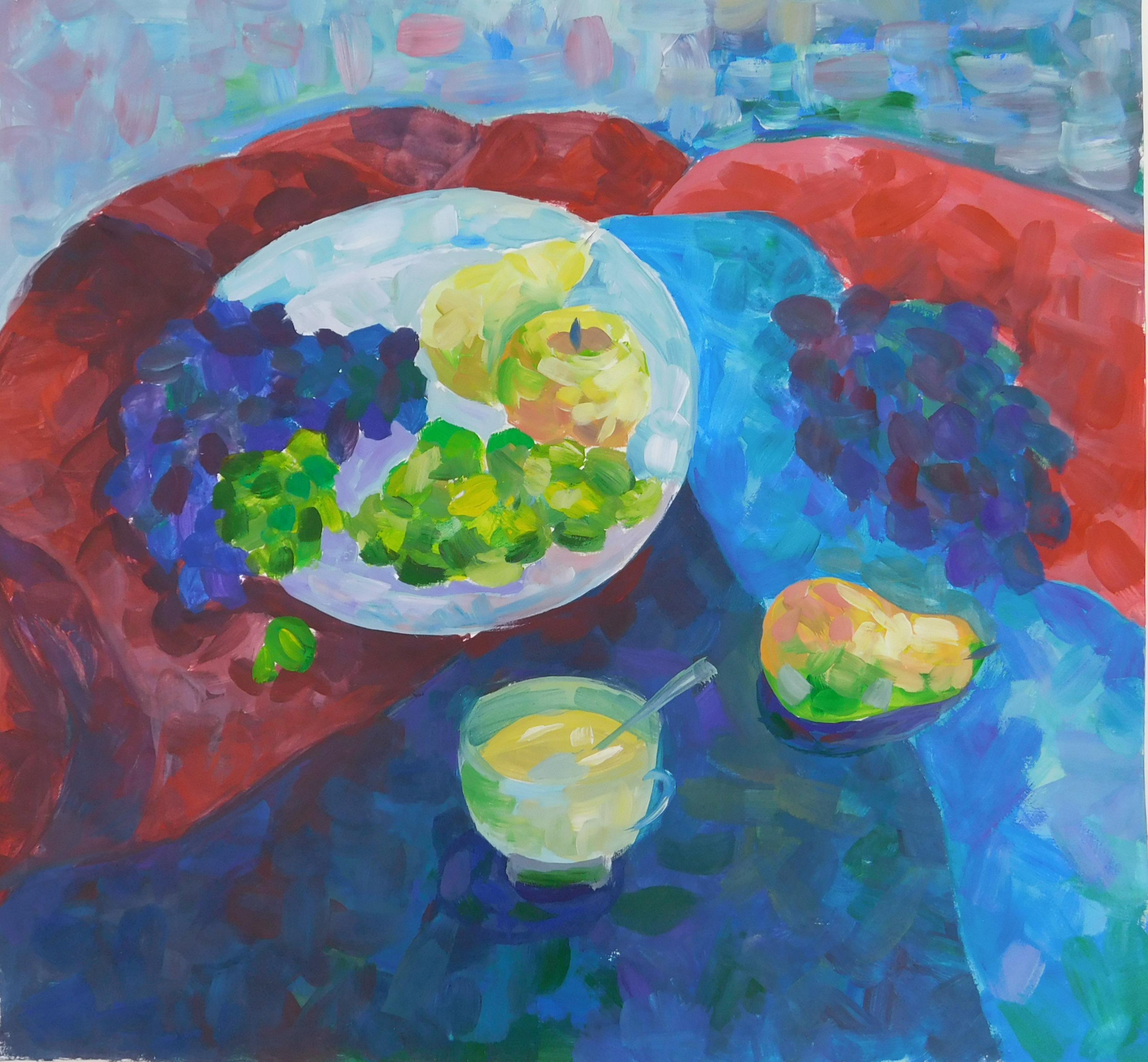 «Фрукты»
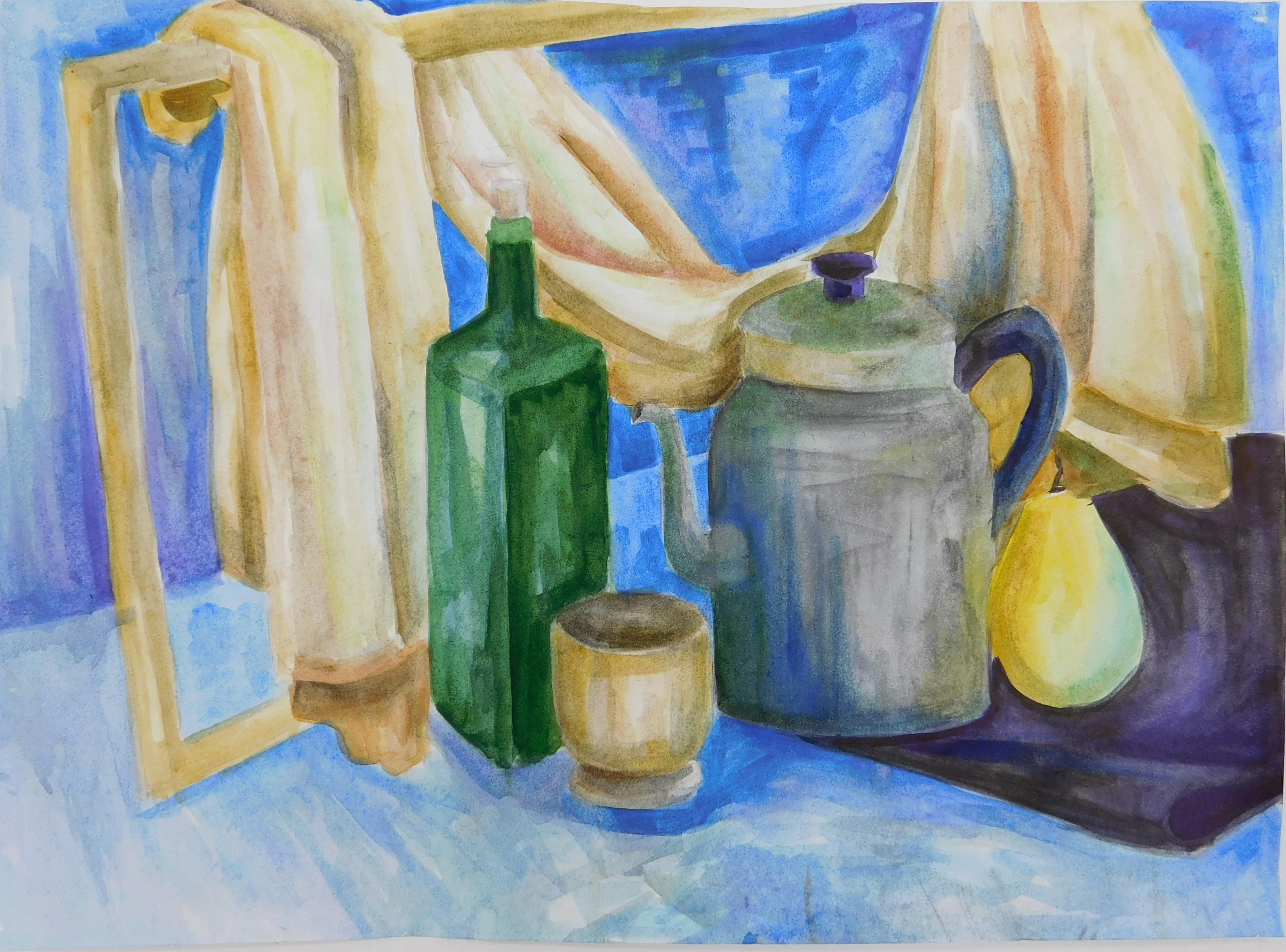 «Посуда»
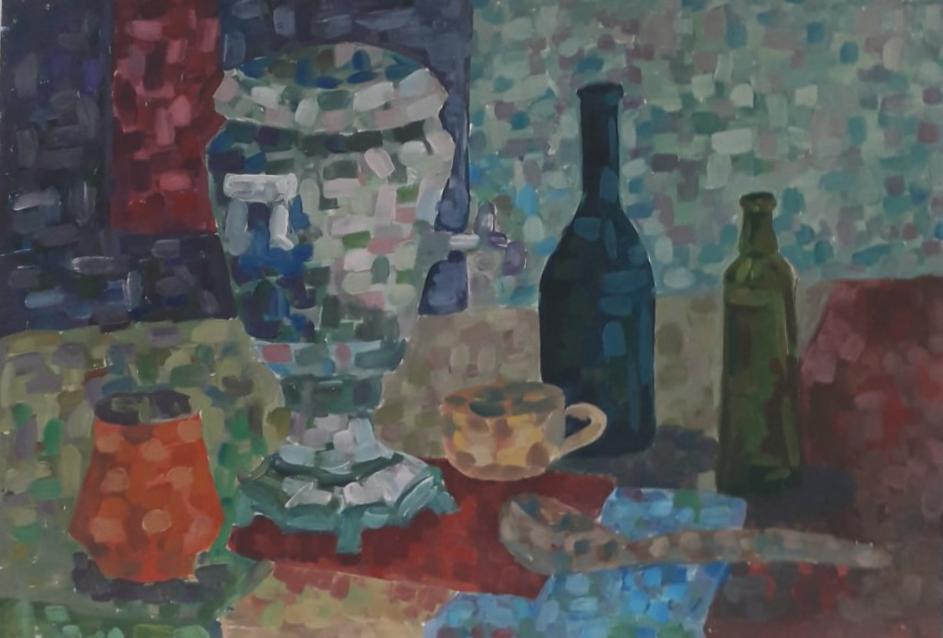 «Самовар»
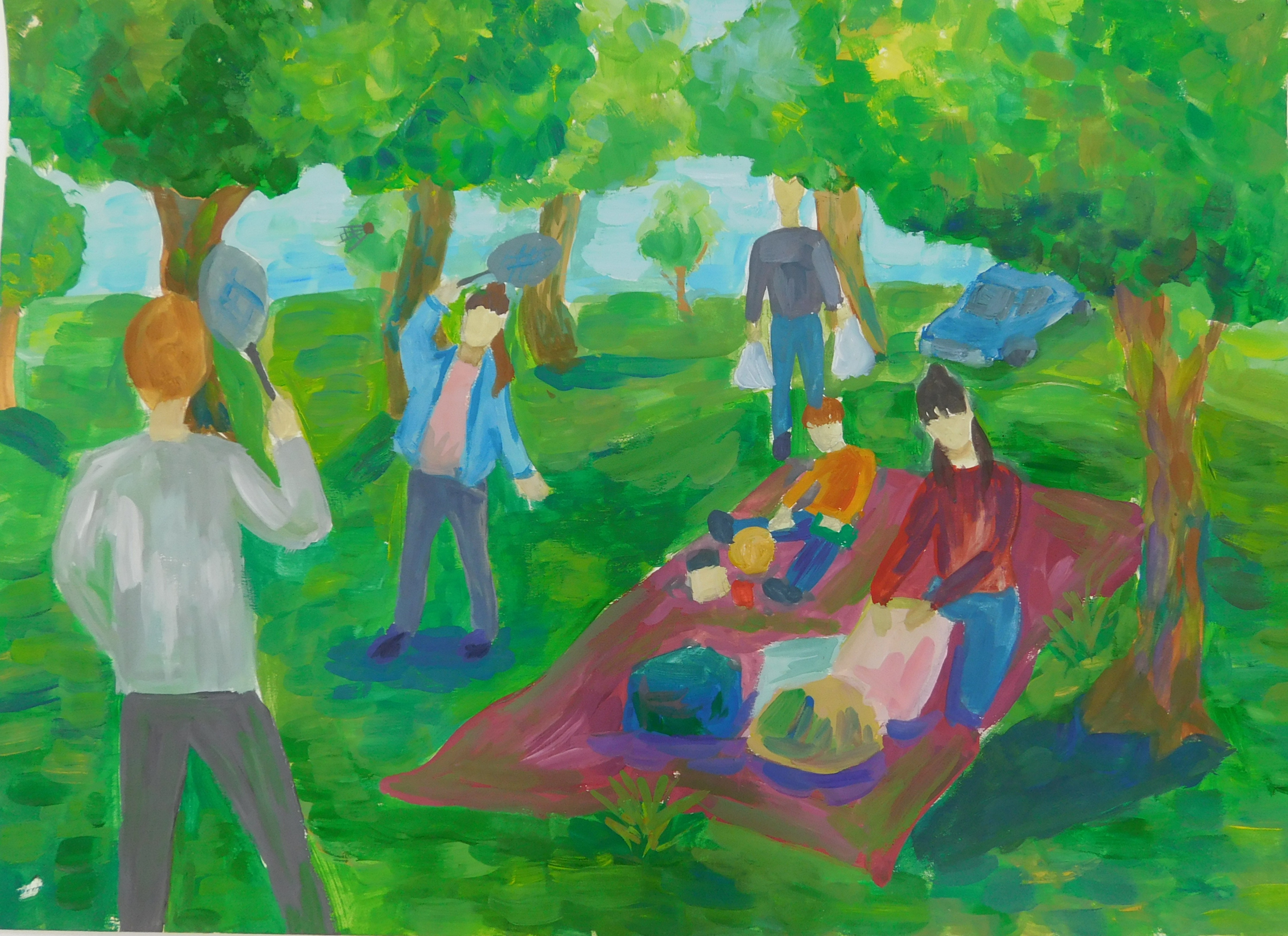 «Пикник»
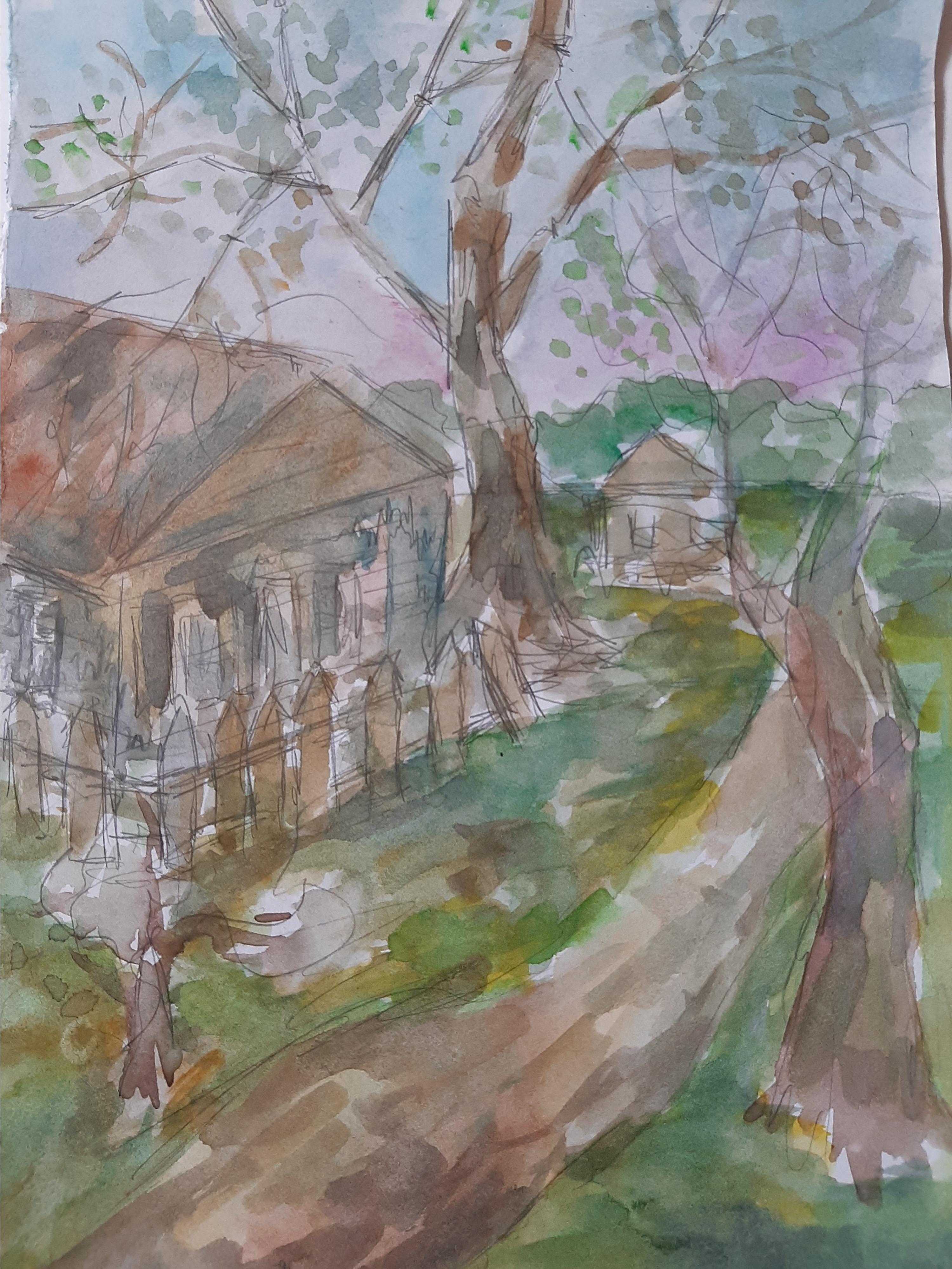 «Рассвет»
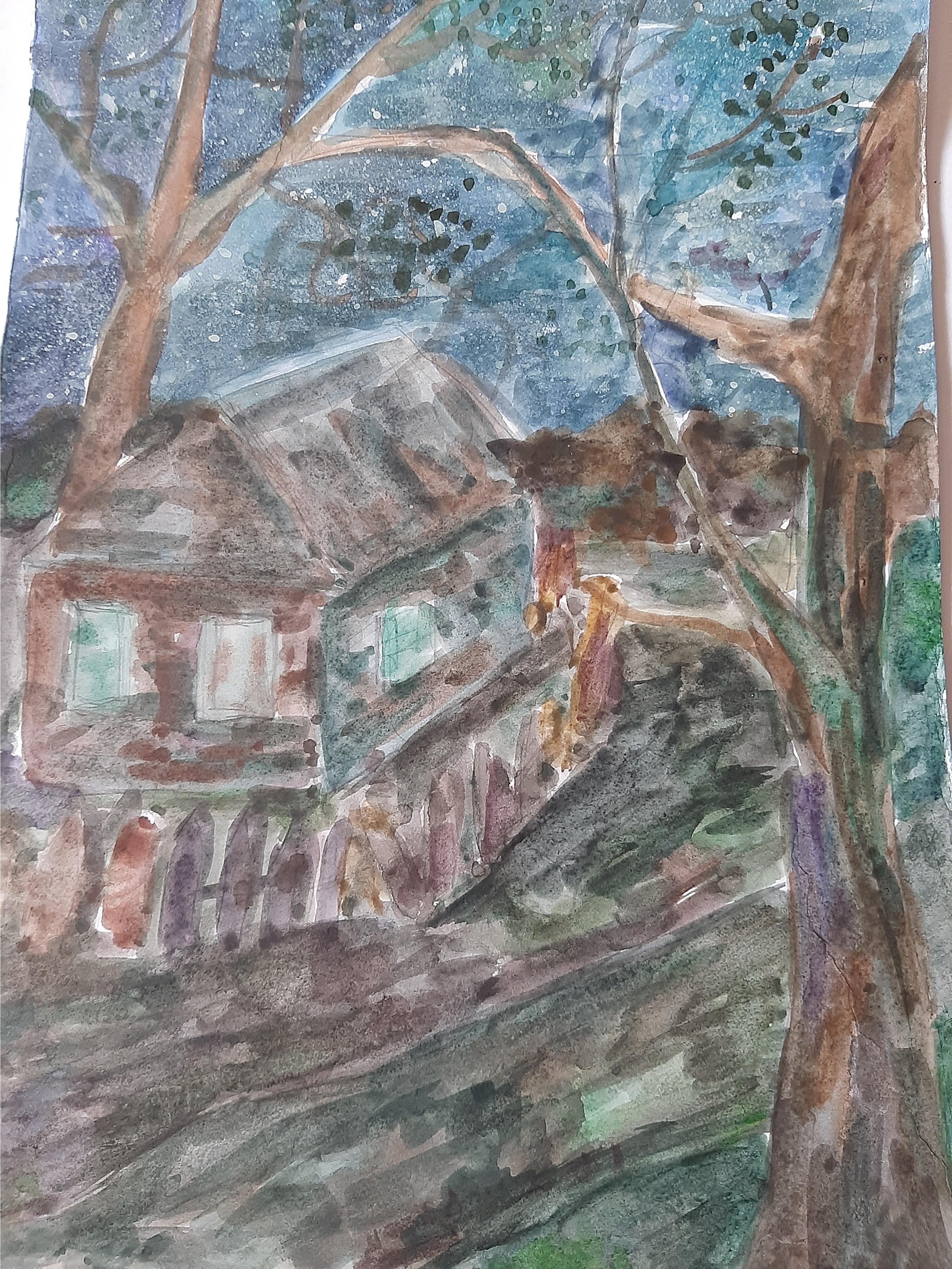 «Ночь»
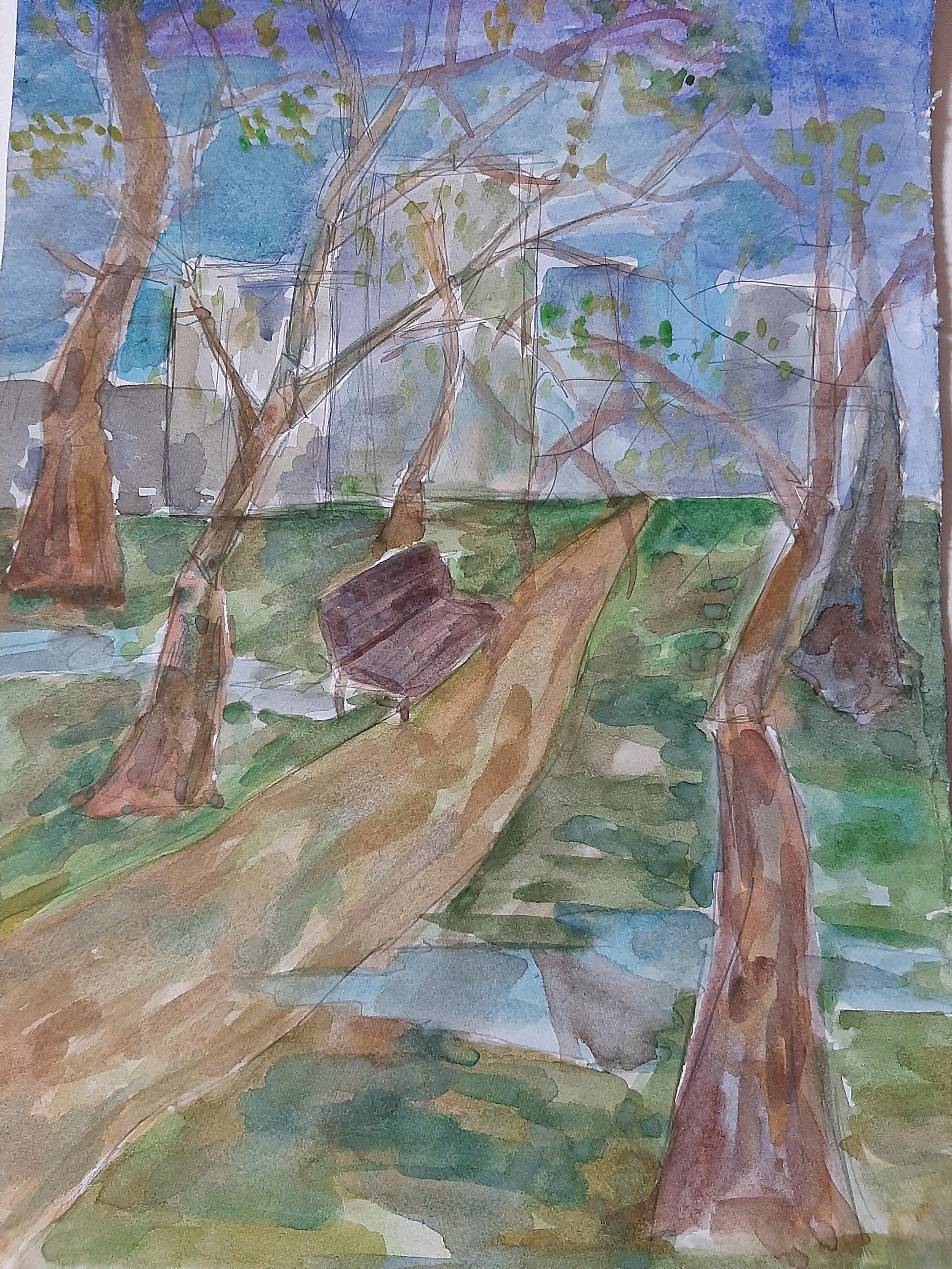 «Дождливый вечер»
Рисунок
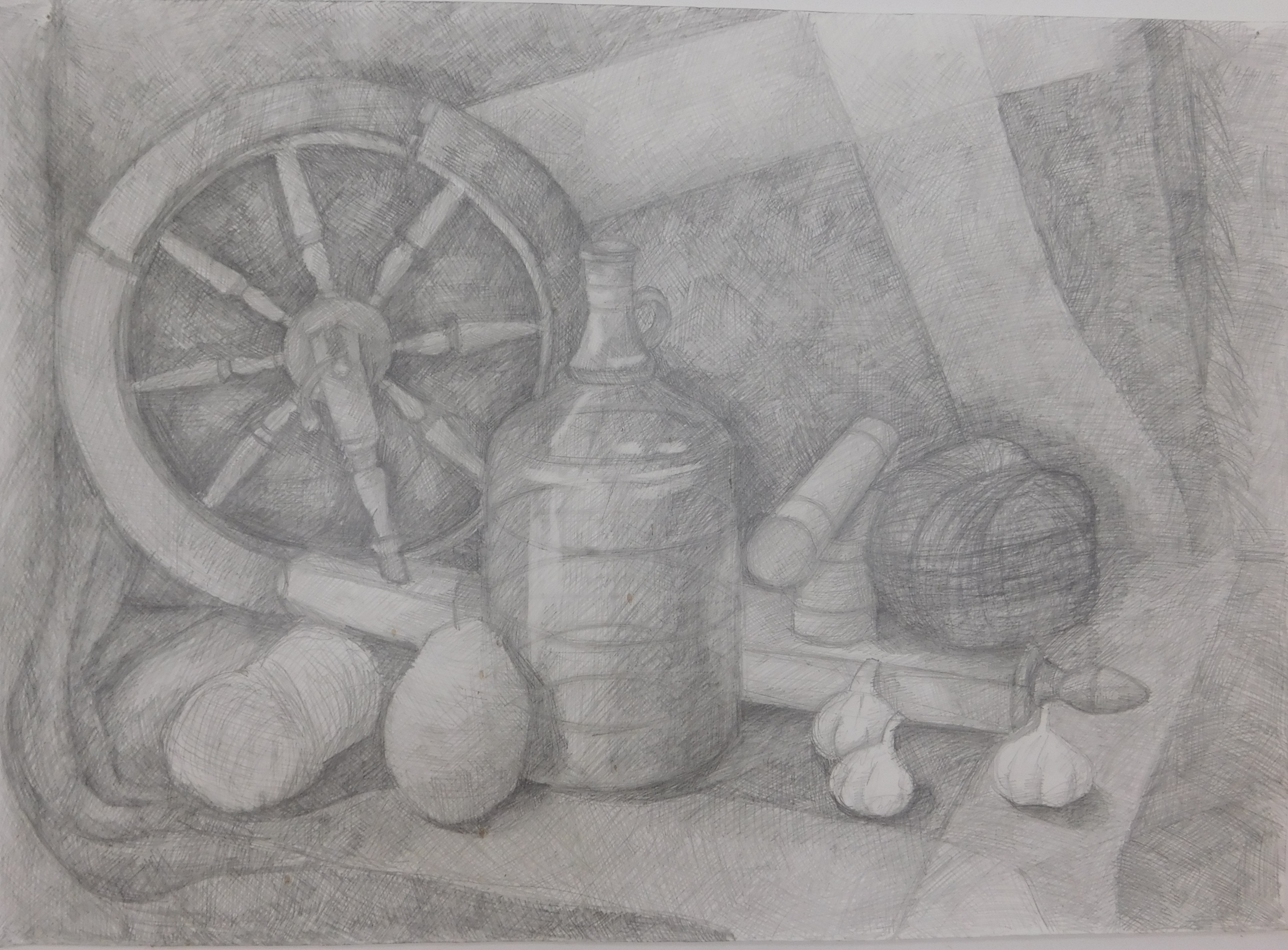 «Прялка»
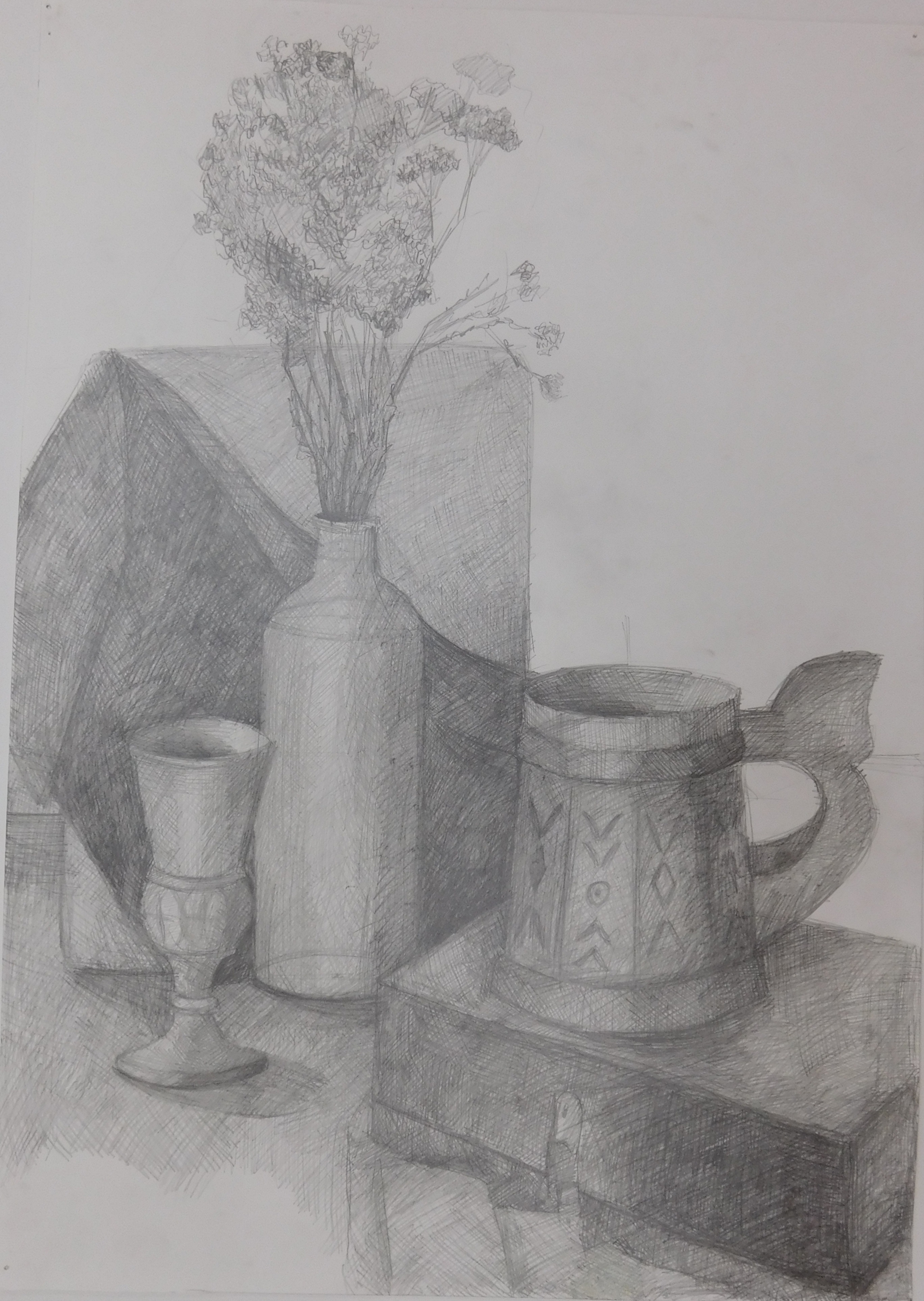 “Композиция”
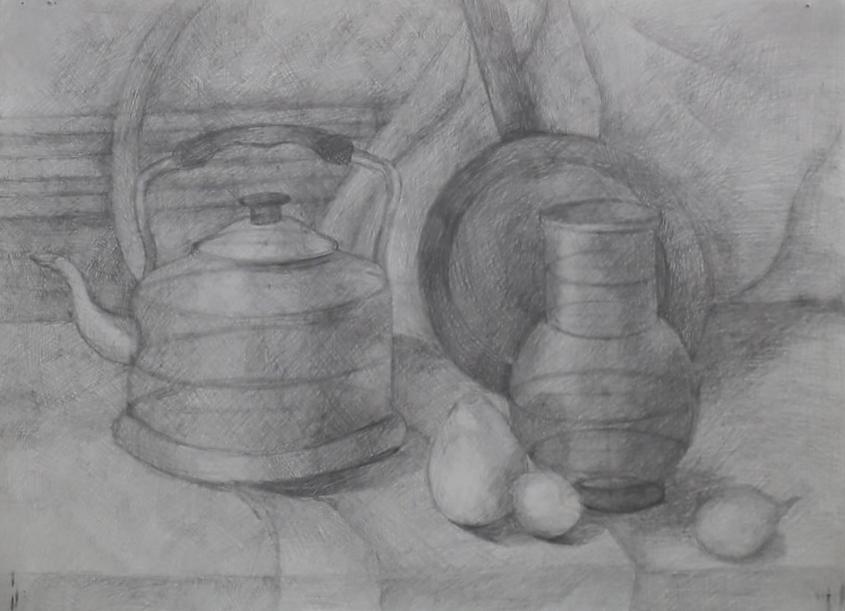 «Натюрморт»
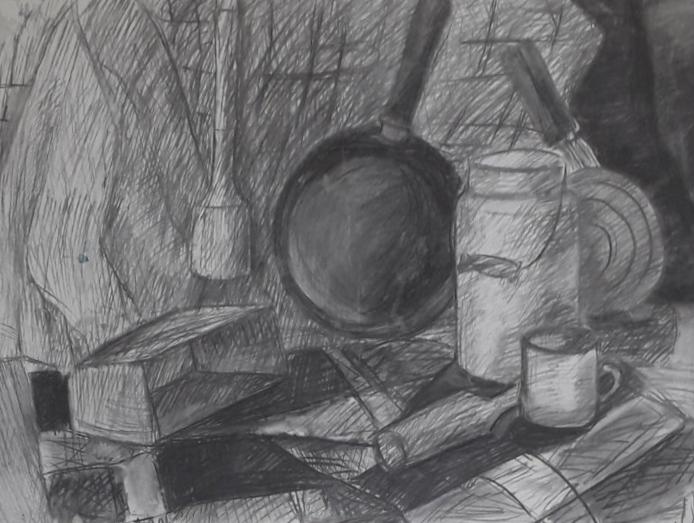 «Сковорода»
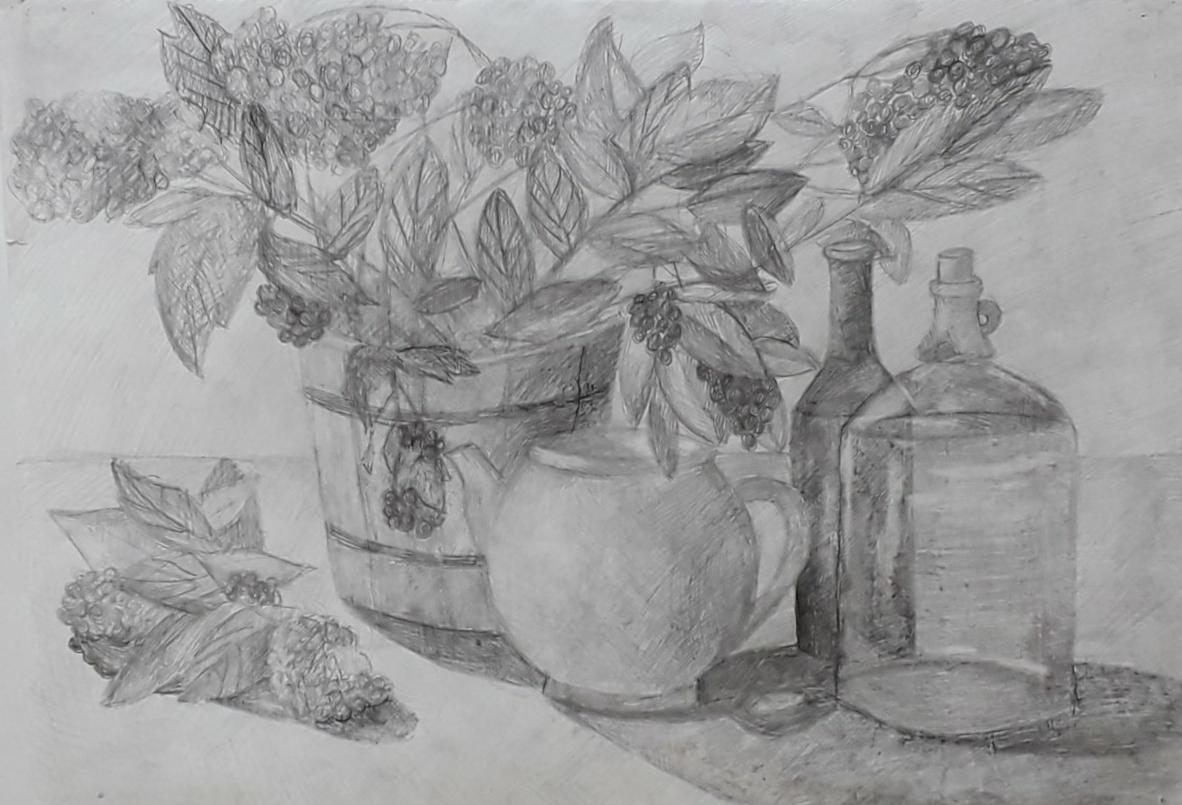 «Цветы»
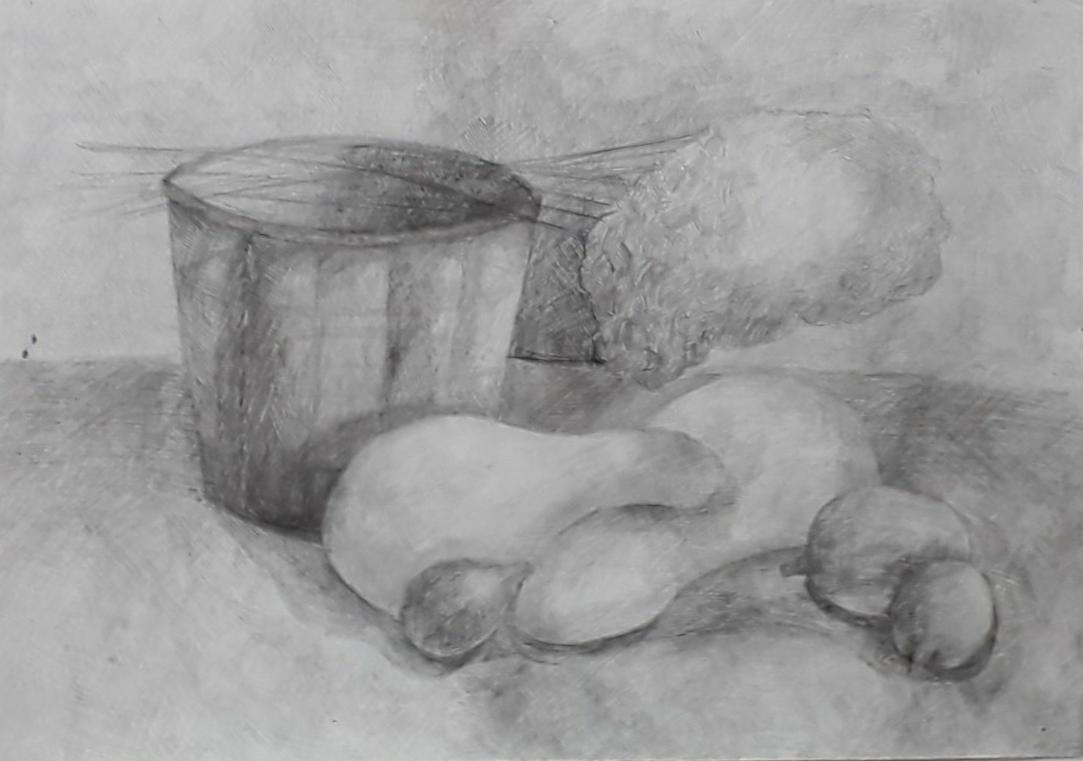 «Осенний урожай»
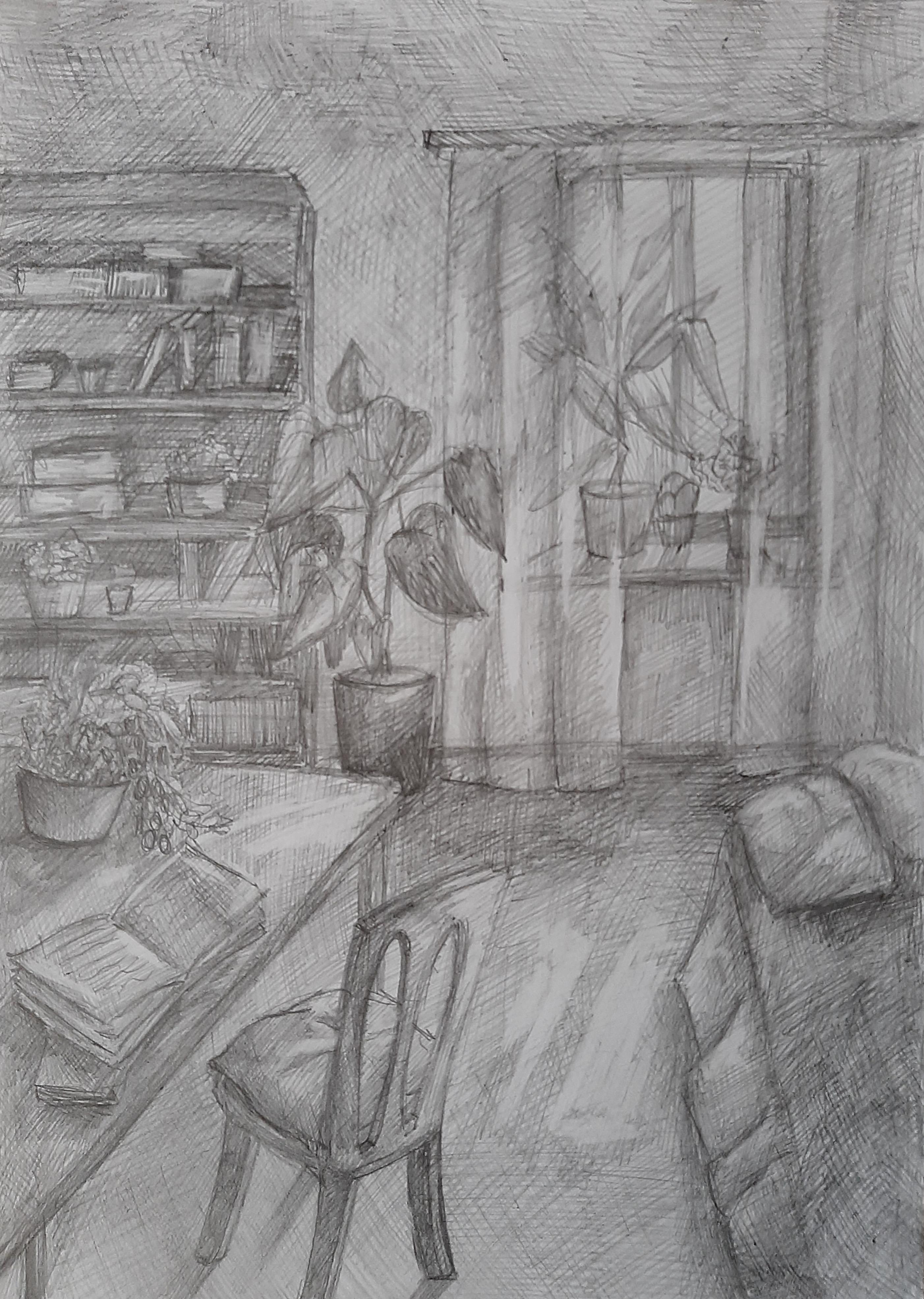 “В моей комнате”
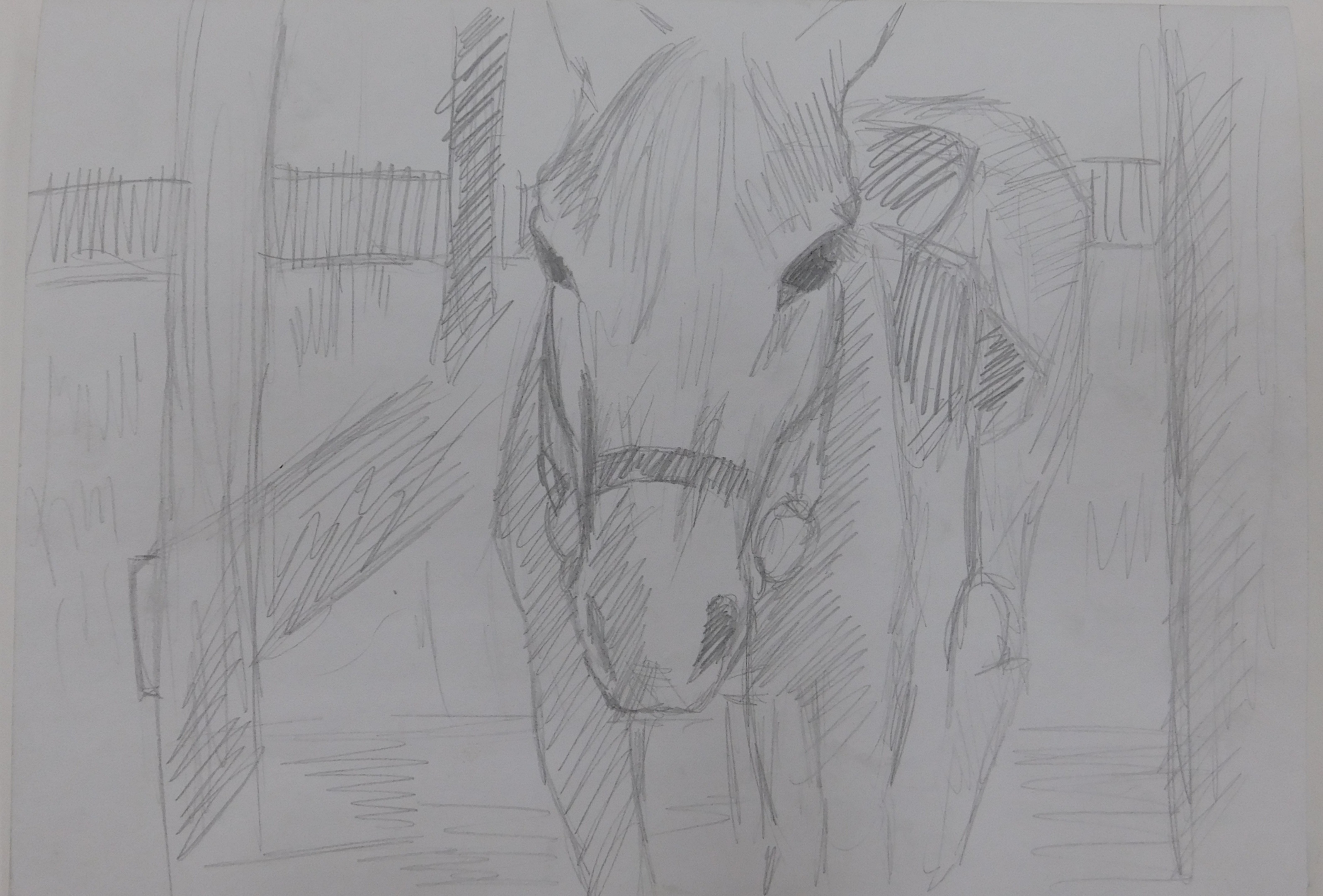 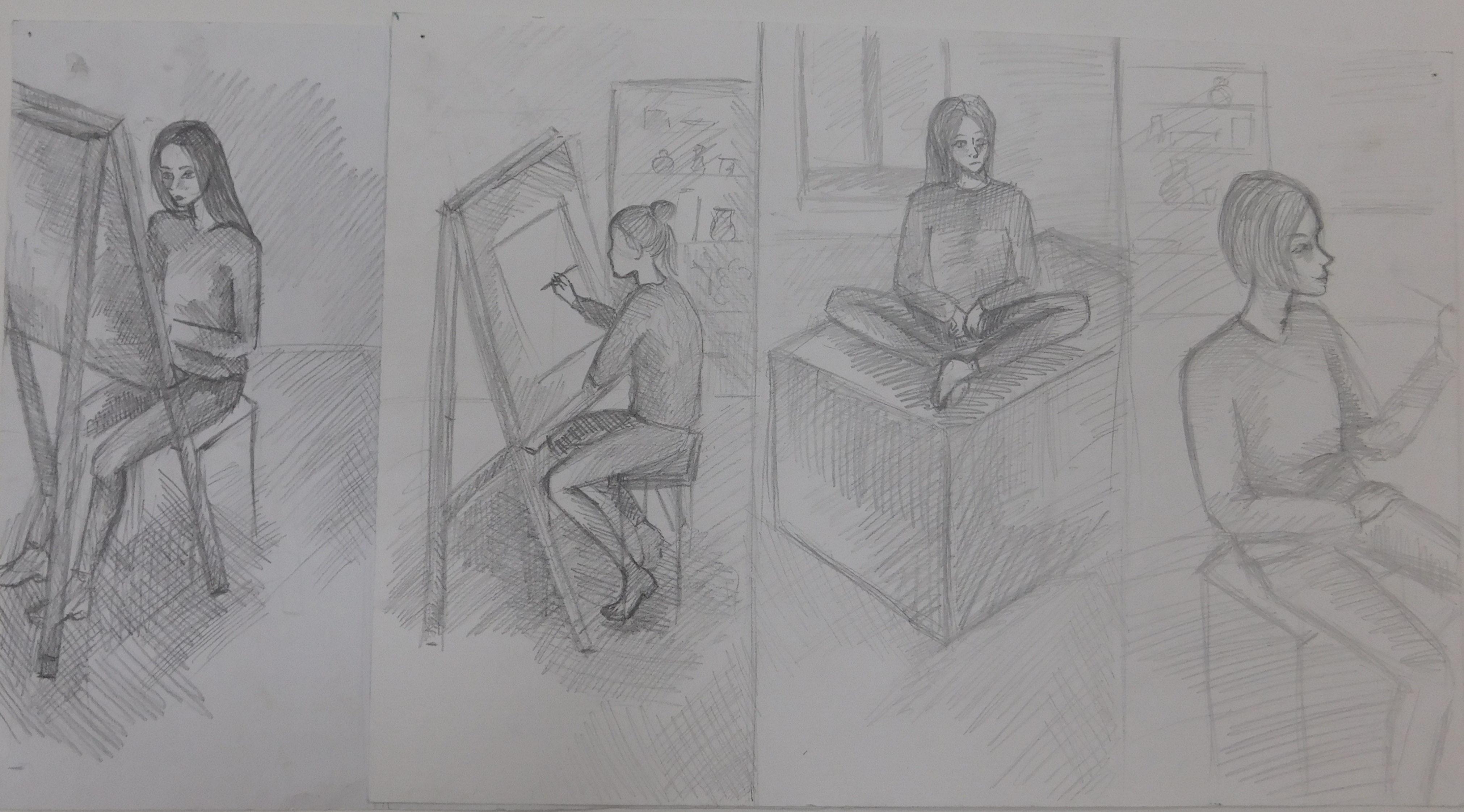 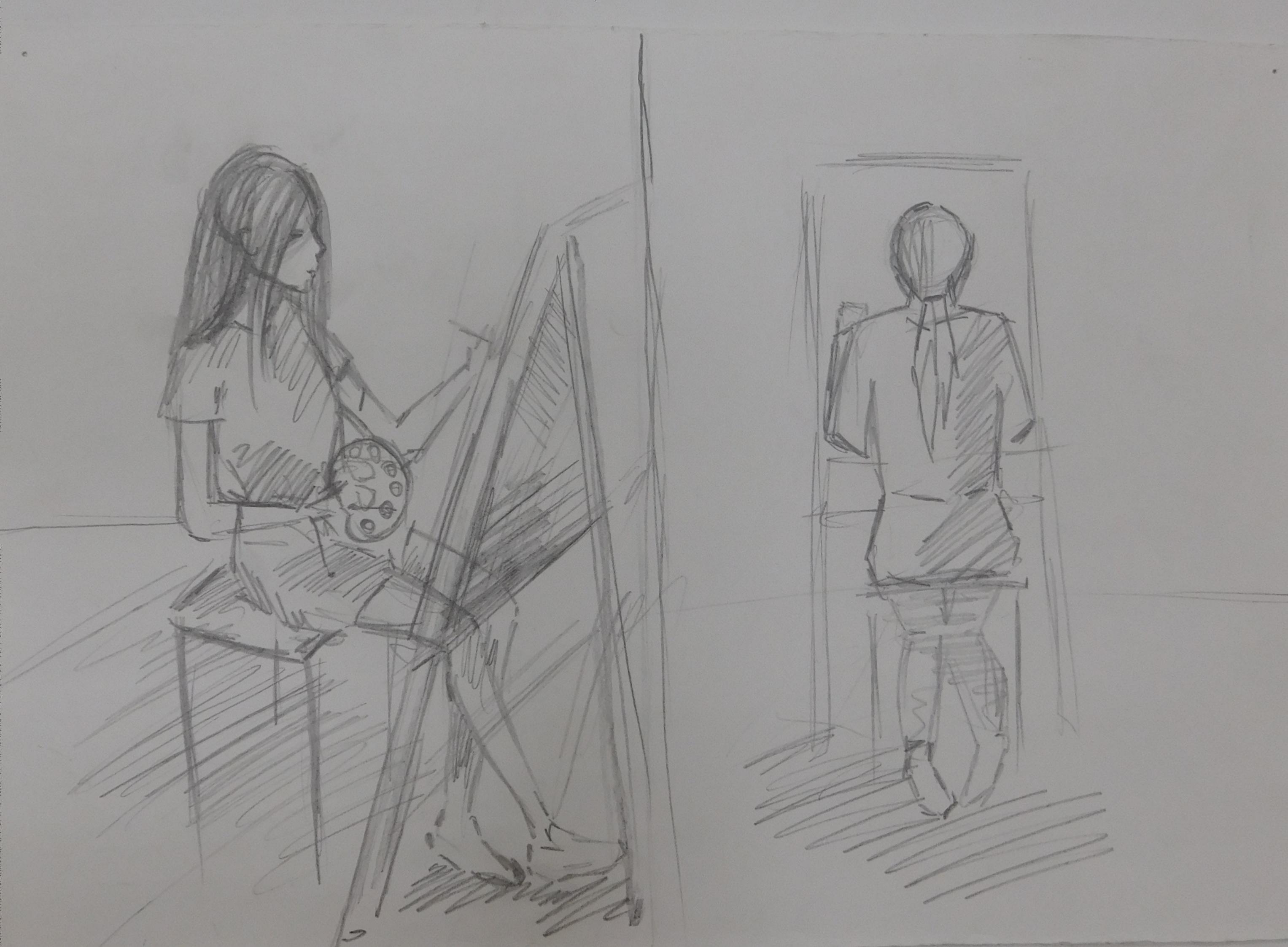 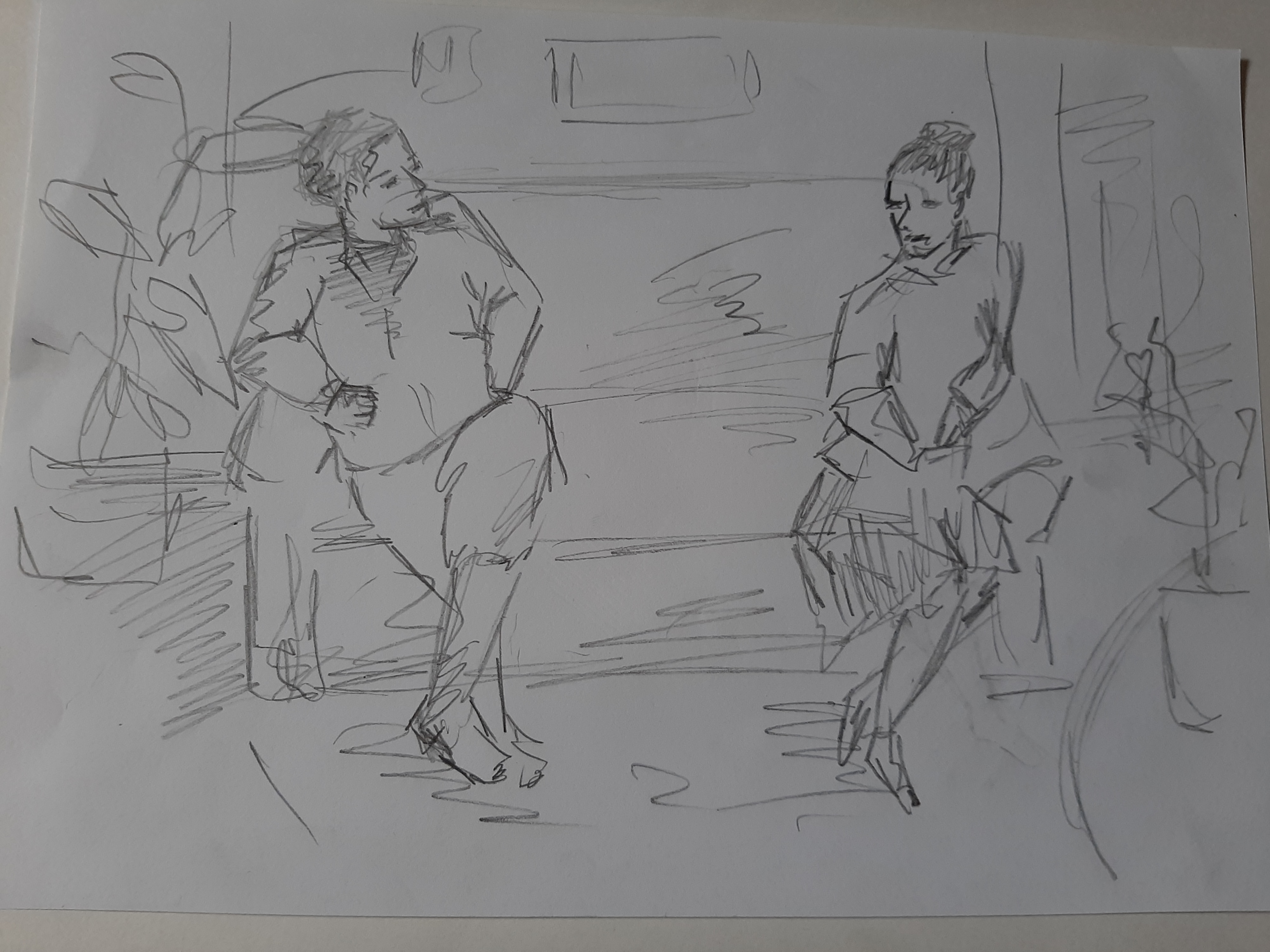 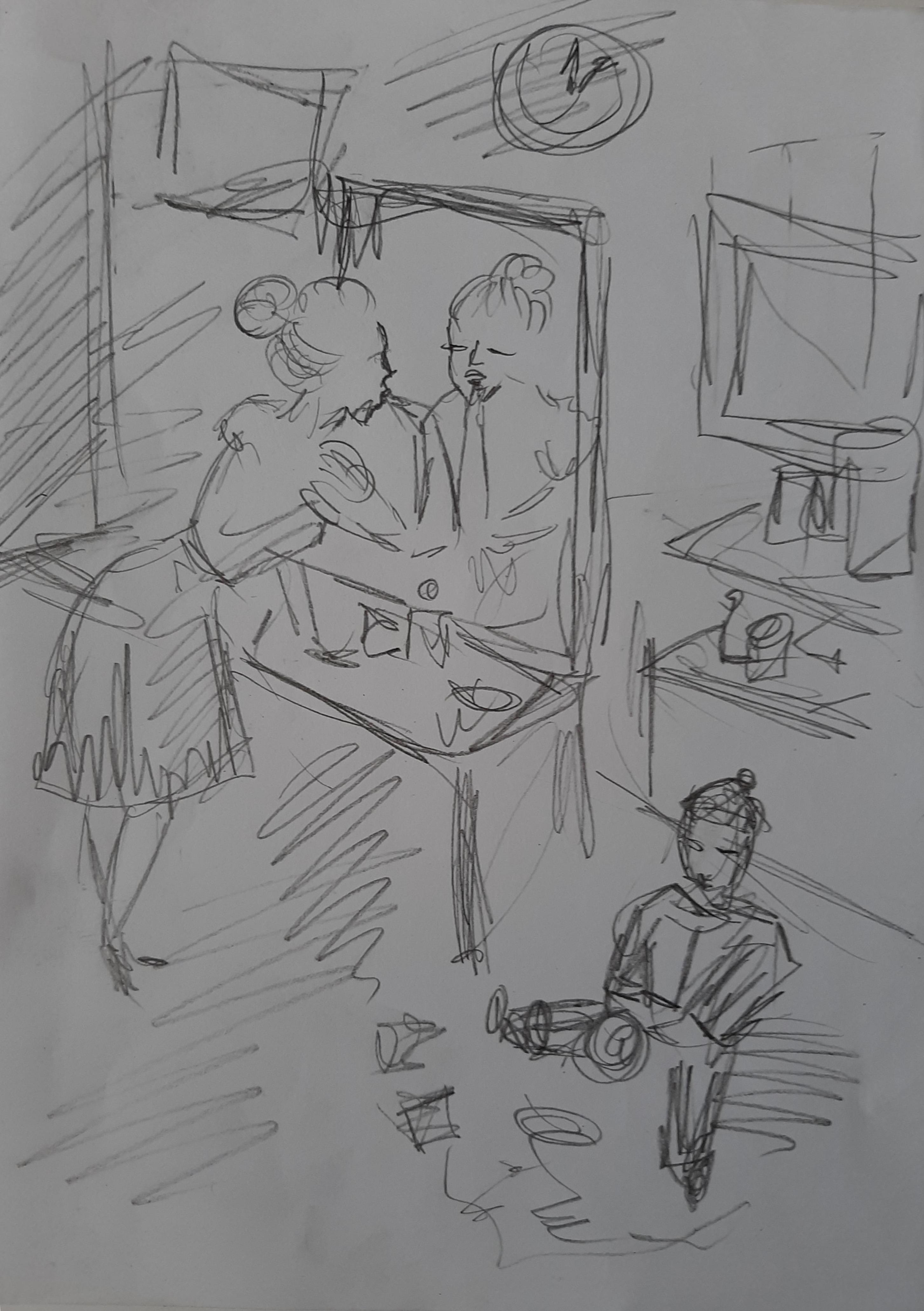 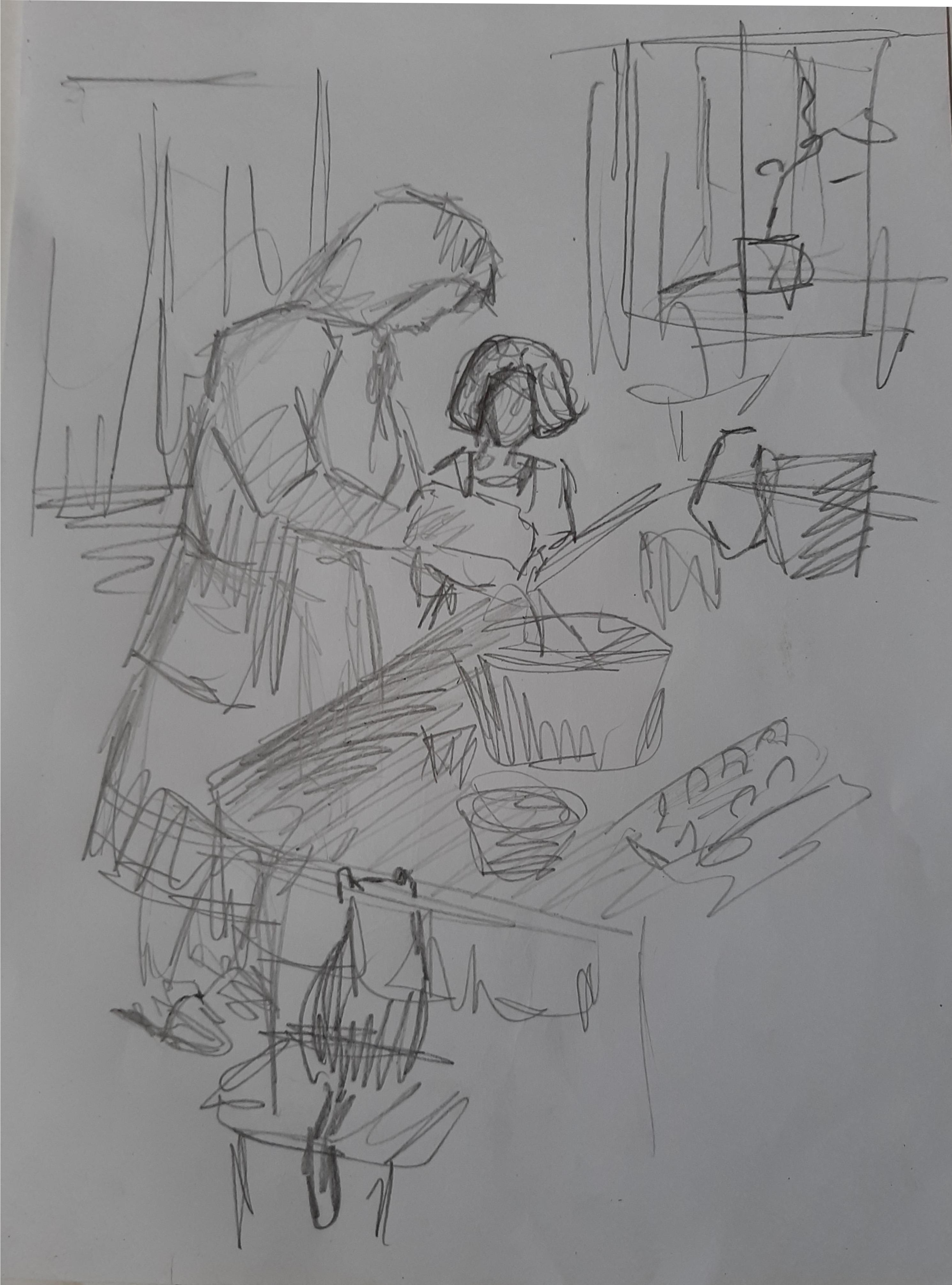 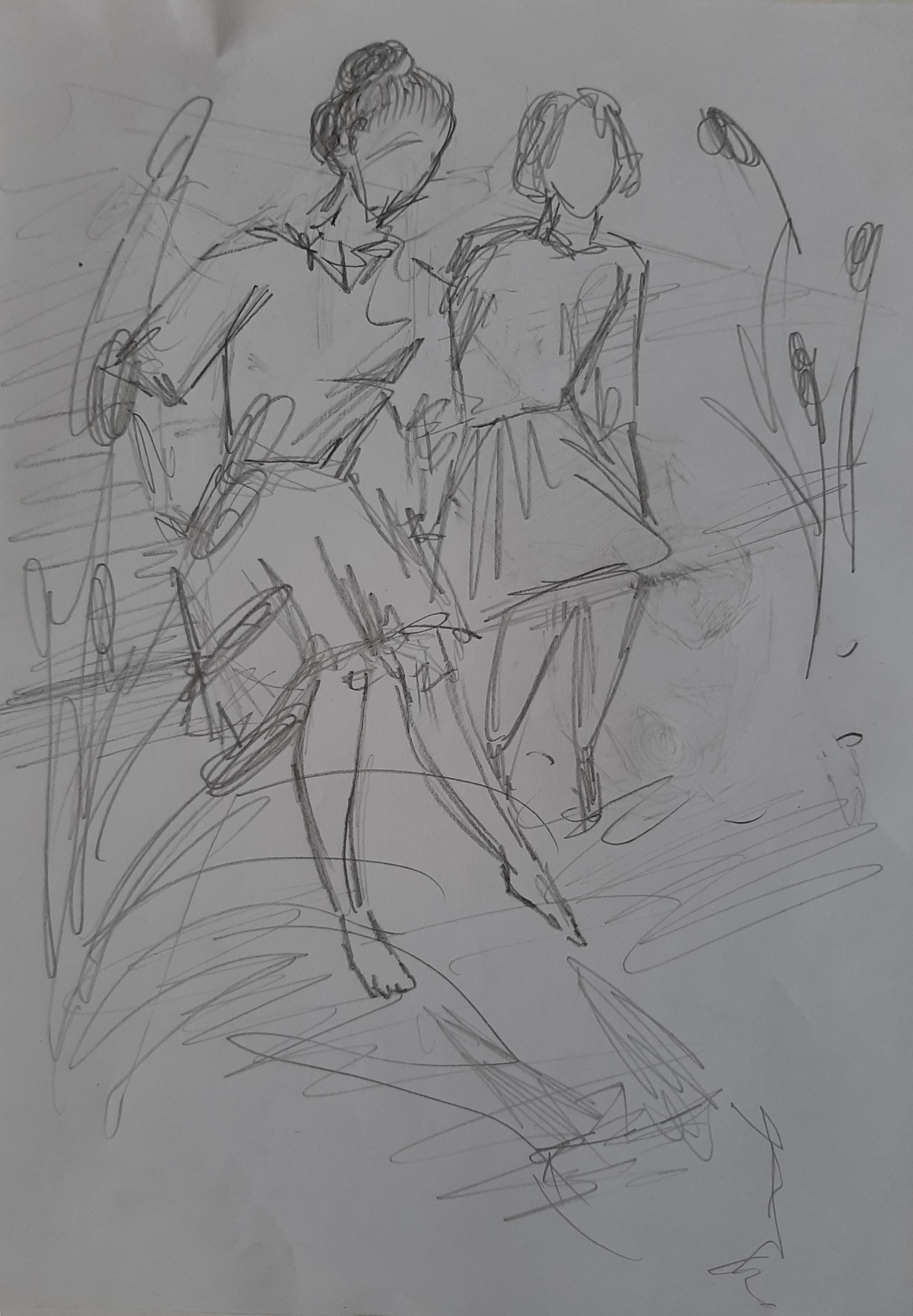 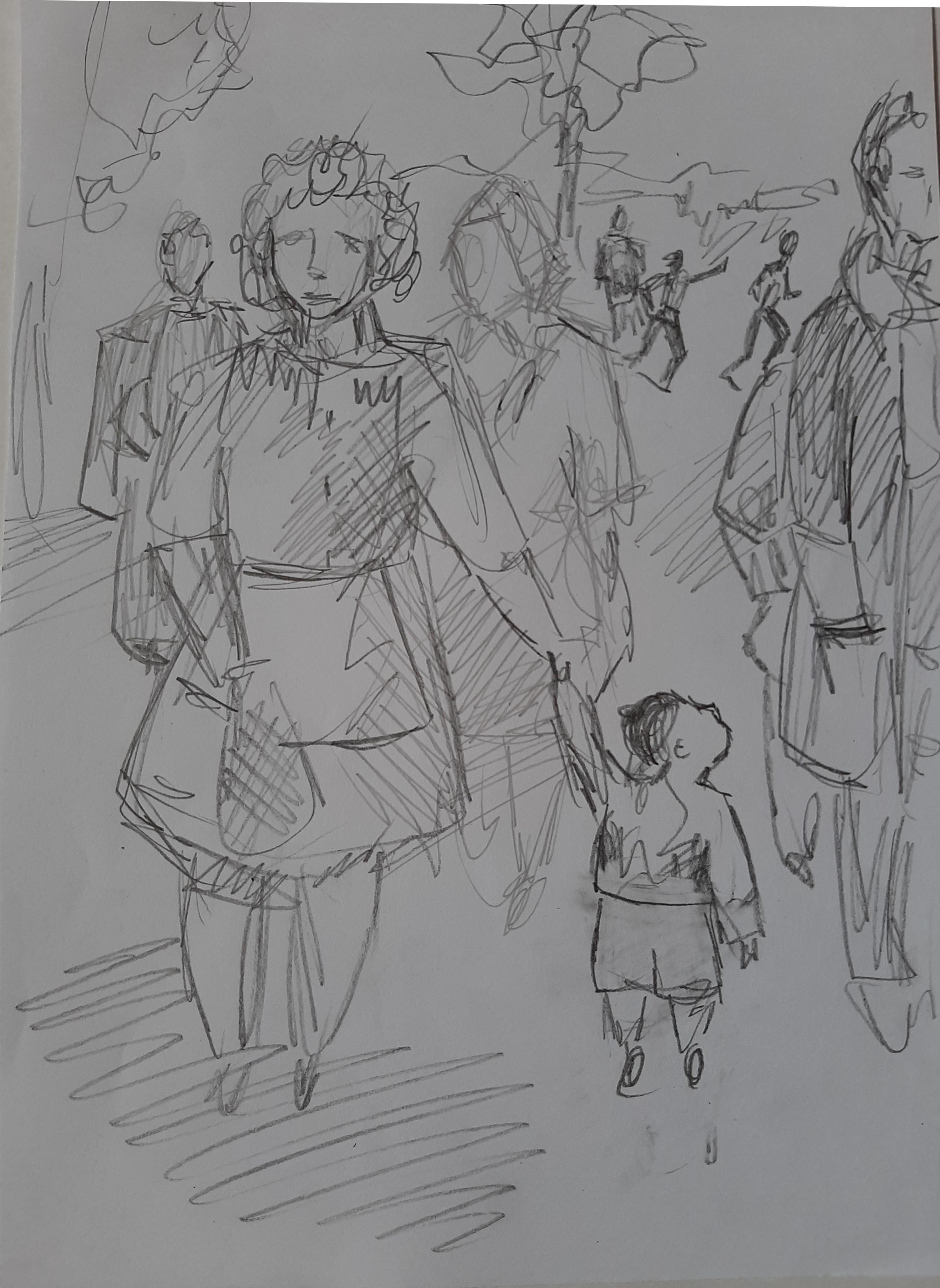 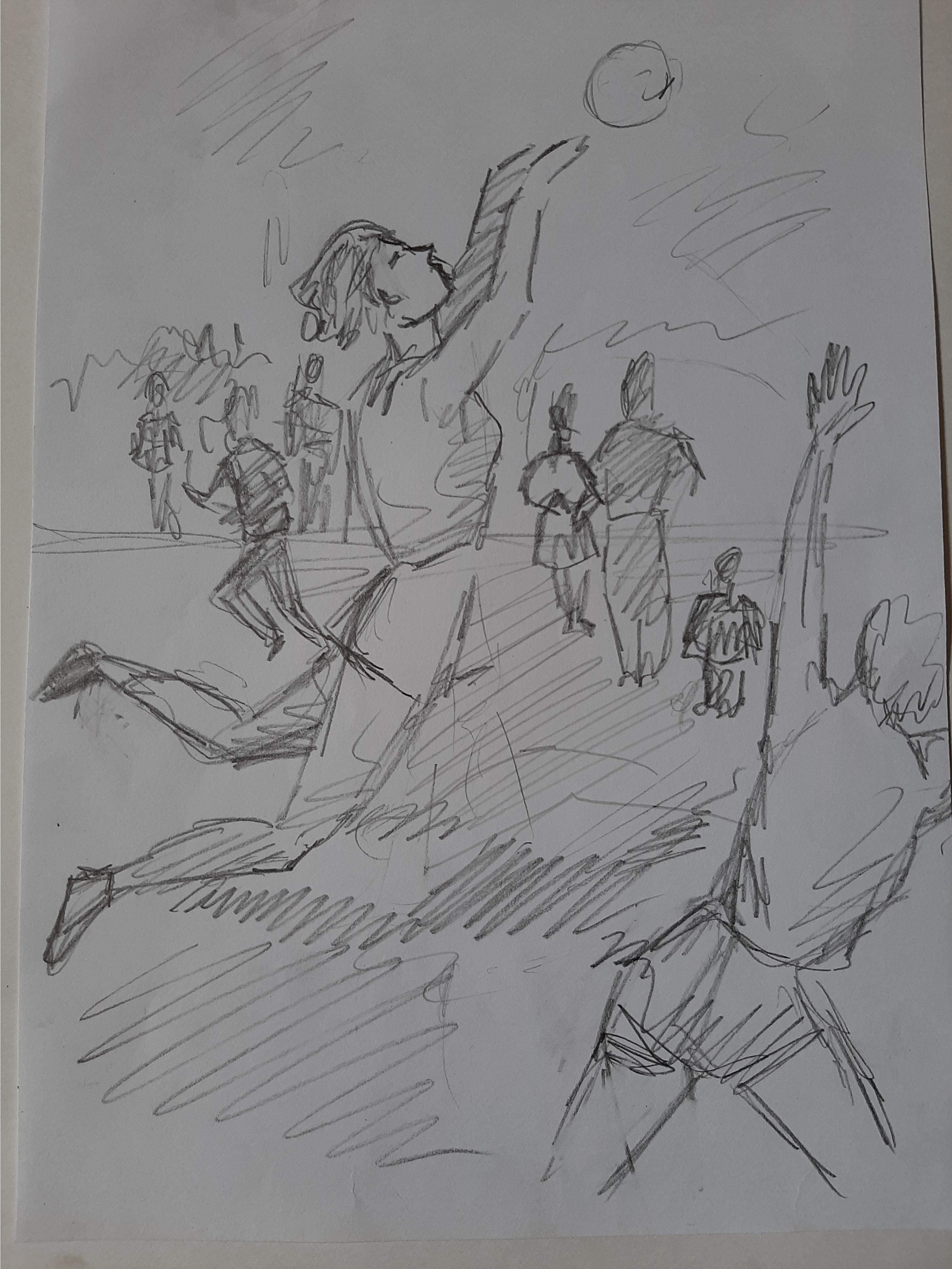 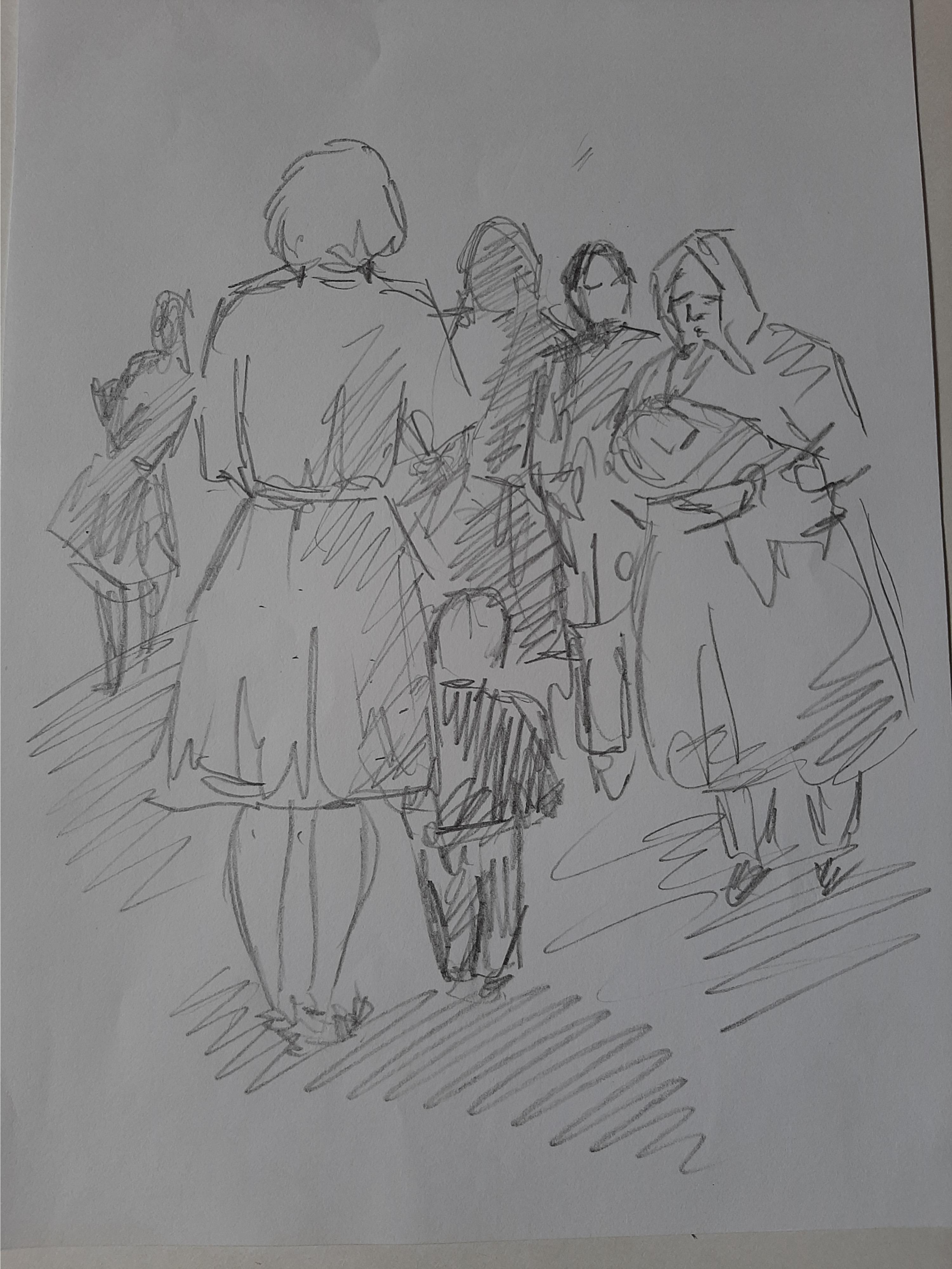 Я хочу поблагодарить своих учителей за то, что на протяжении семи лет они были рядом со мной, проявляли терпение, делились своим талантом и мастерством, открыли мне дорогу в мир искусства и красоты, научили тому, что я умею сейчас, я очень благодарна им за это. Желаю им здоровья, творческих успехов в их нелёгком труде, благодарных и талантливых учеников.